RECOGNITION OF PRIOR LEARNINGTHE CIT MODEL
Phil O’Leary MSc MA
Extended Campus
Cork Institute of Technology



phil.oleary@cit.ie 4335132
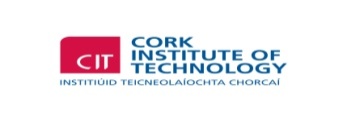 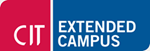 RECOGNITION OF PRIOR LEARNING
What is RPL ?
Various terms
How RPL can be used
Explain CIT model
My research
Issues arising
RECOGNITION OF PRIOR LEARNING(RPL)
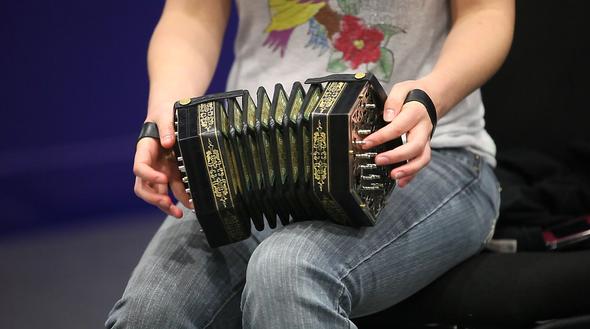 Where recognition is given for what is already known prior to coming onto a programme of study
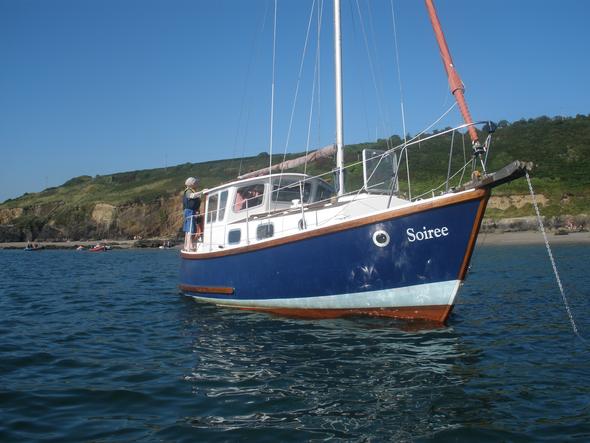 Large numbers
Individual queries ?
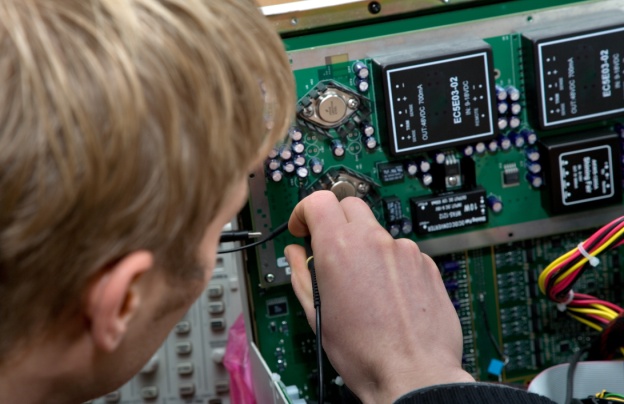 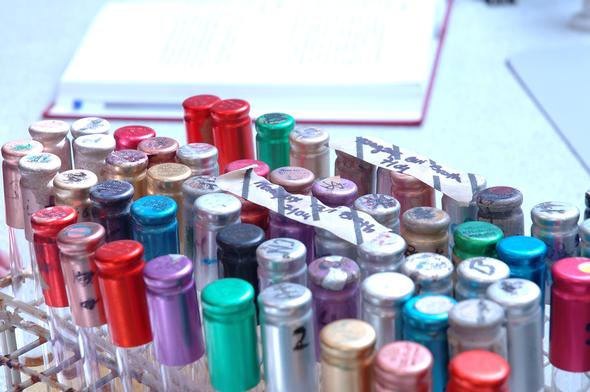 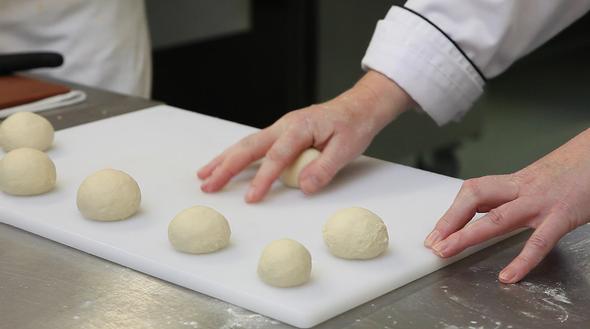 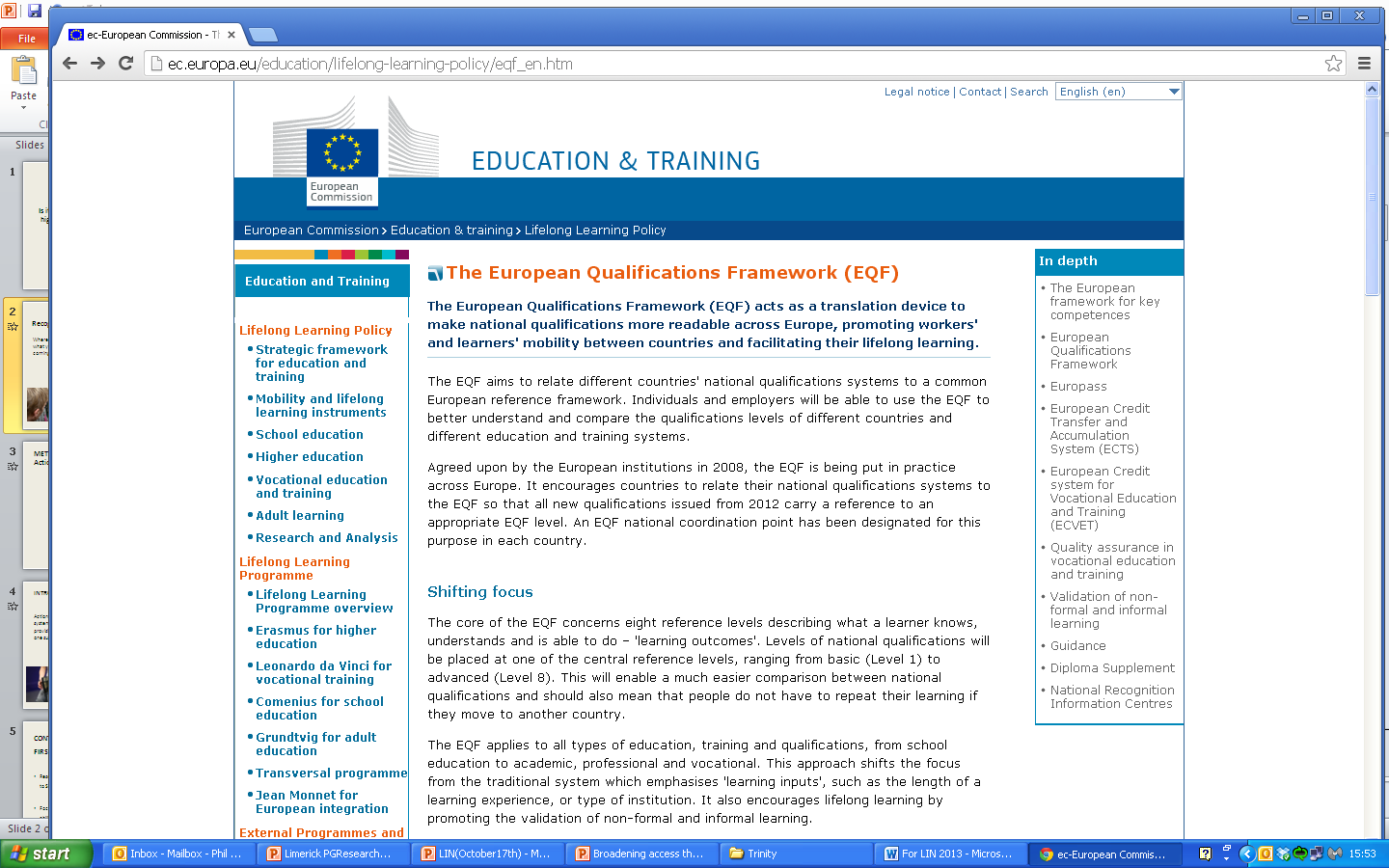 CONTEXT
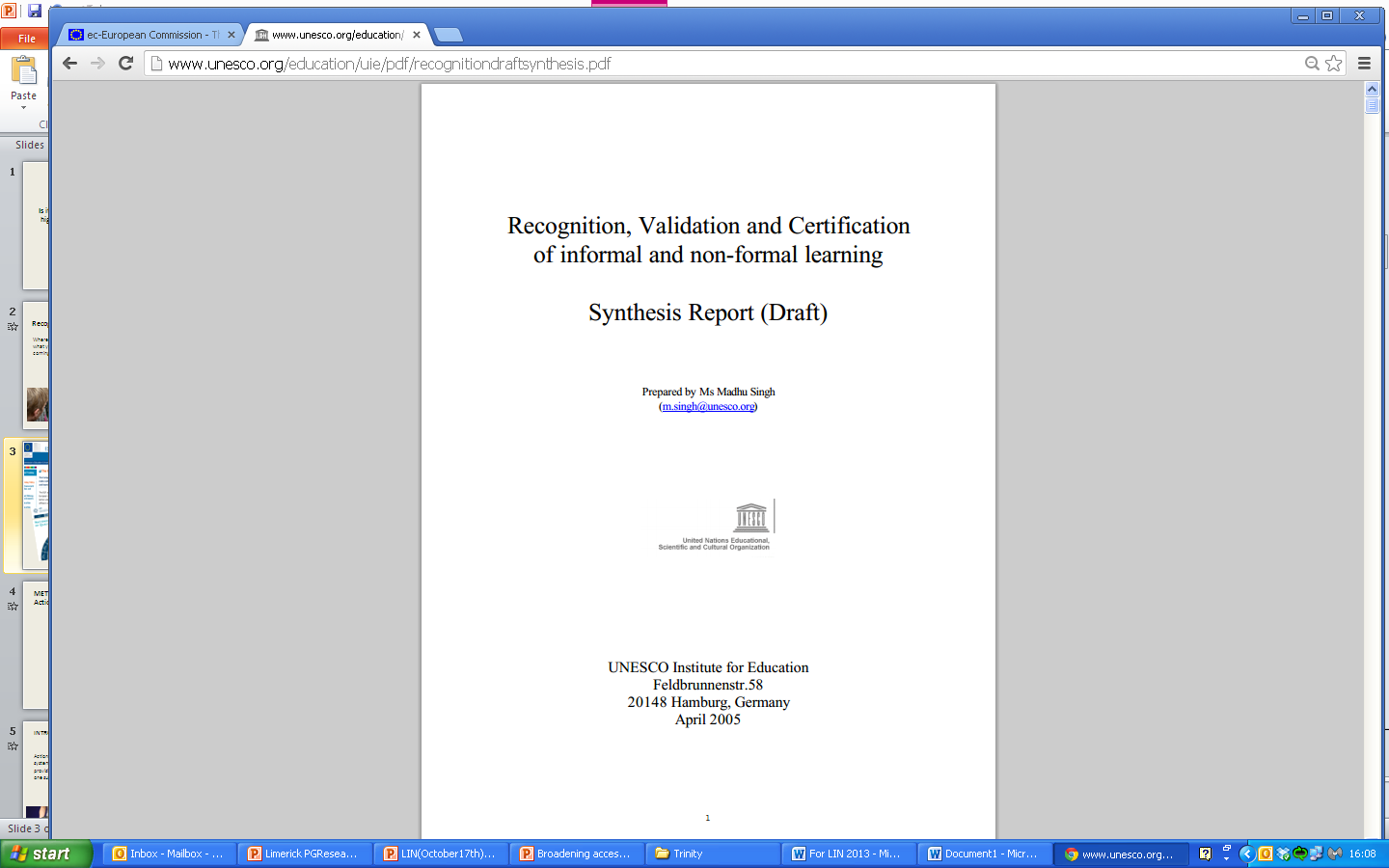 Significant increase in demand for RPL
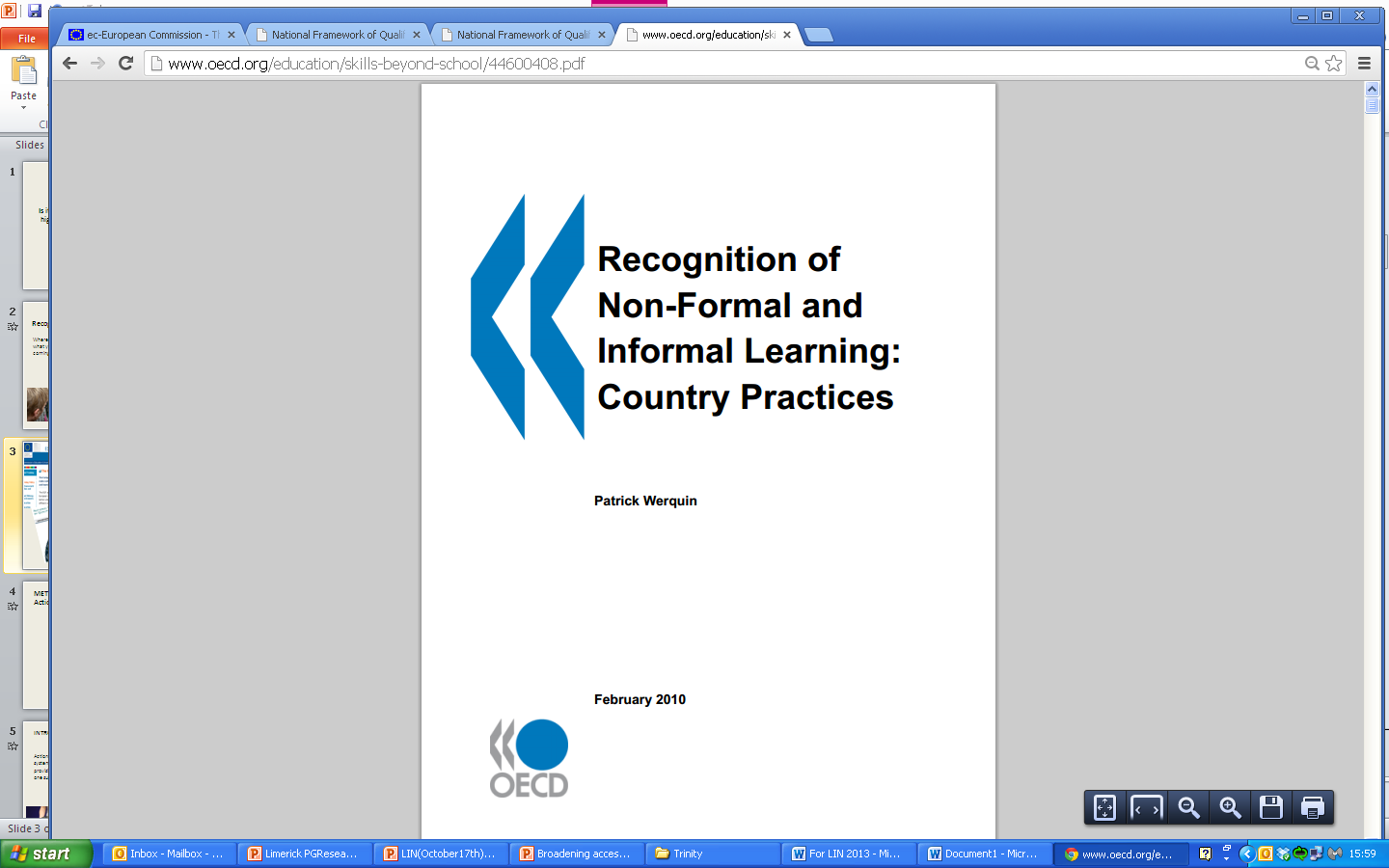 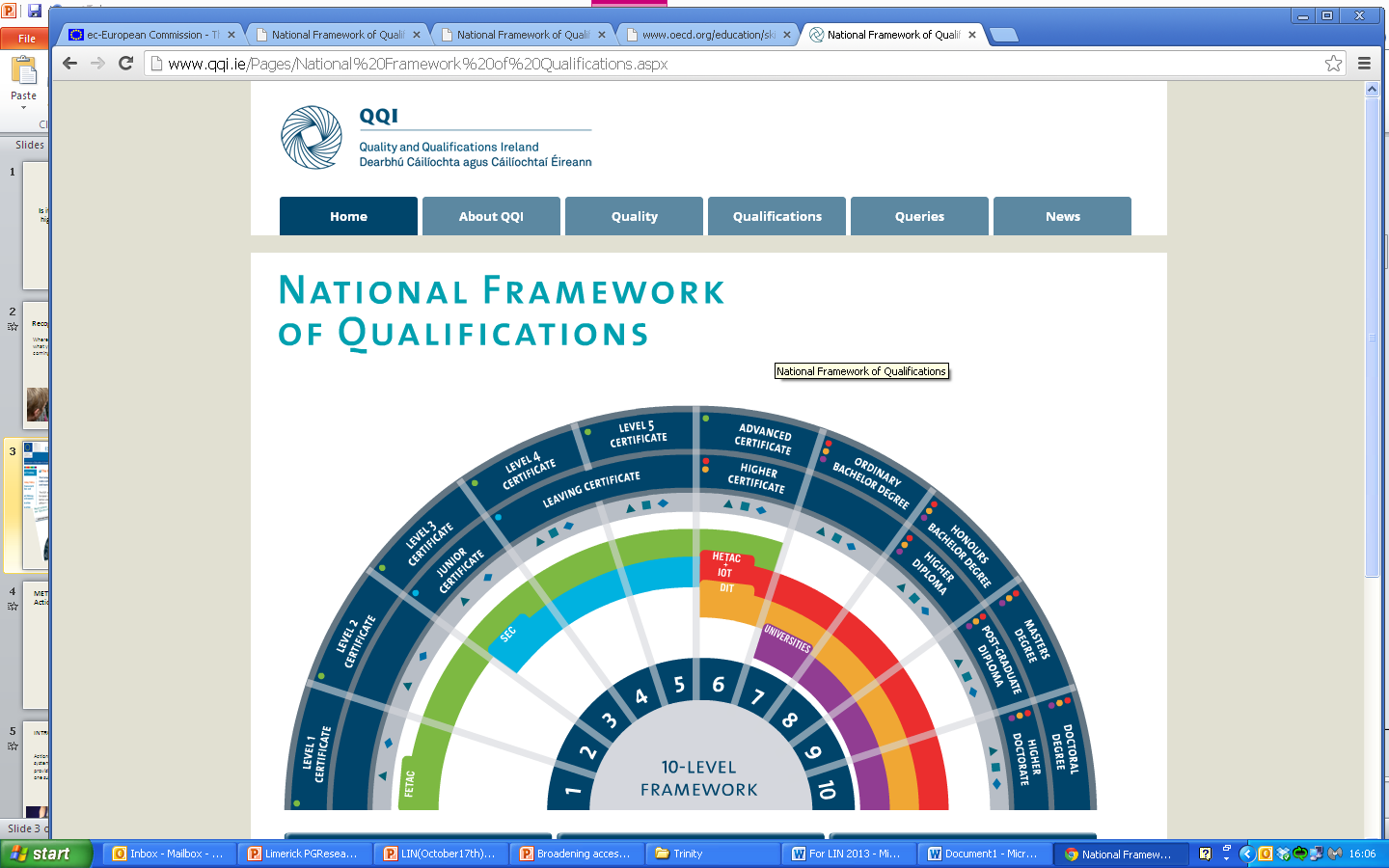 Mature learners, reskilling, upskilling, balancing study with family life
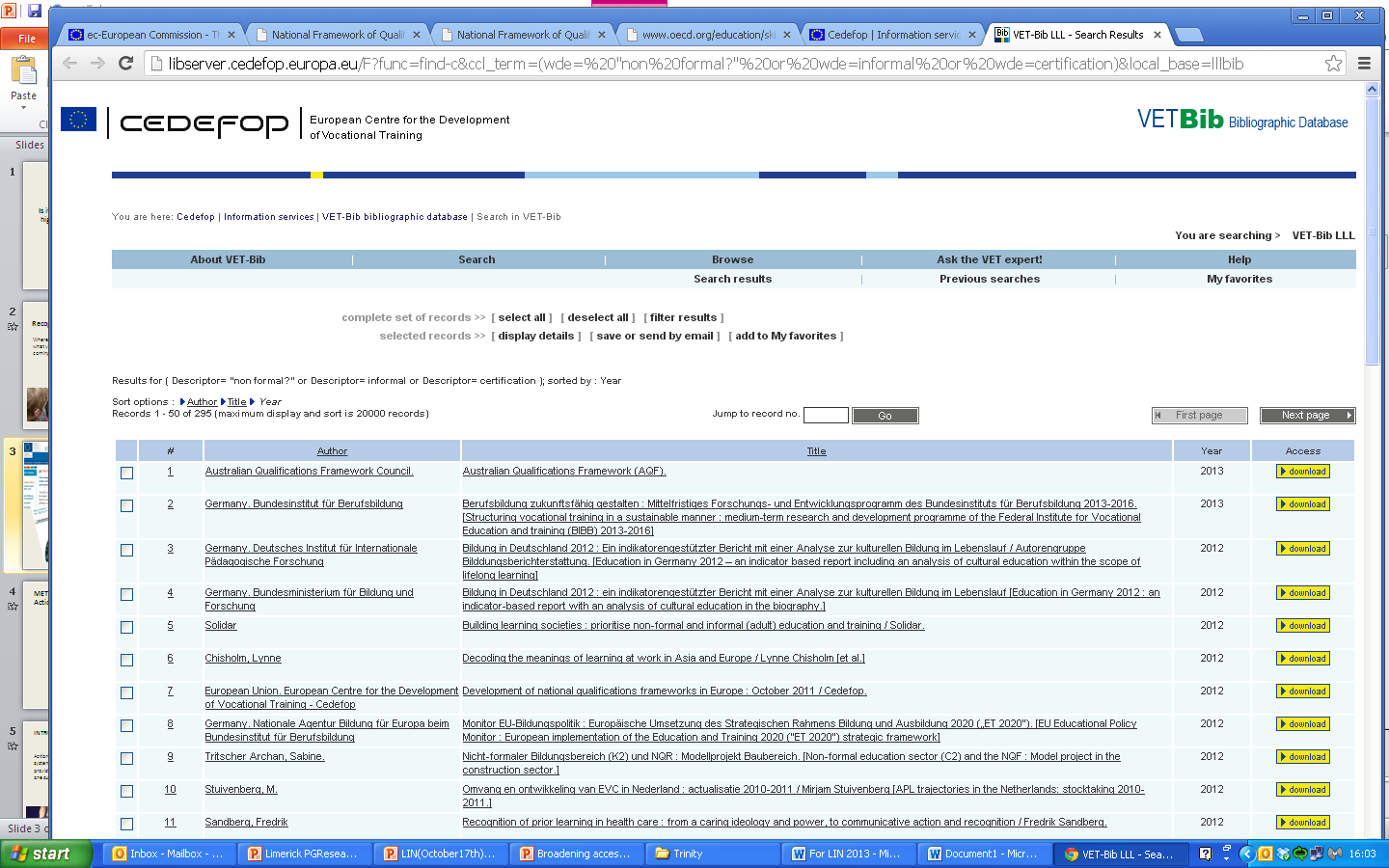 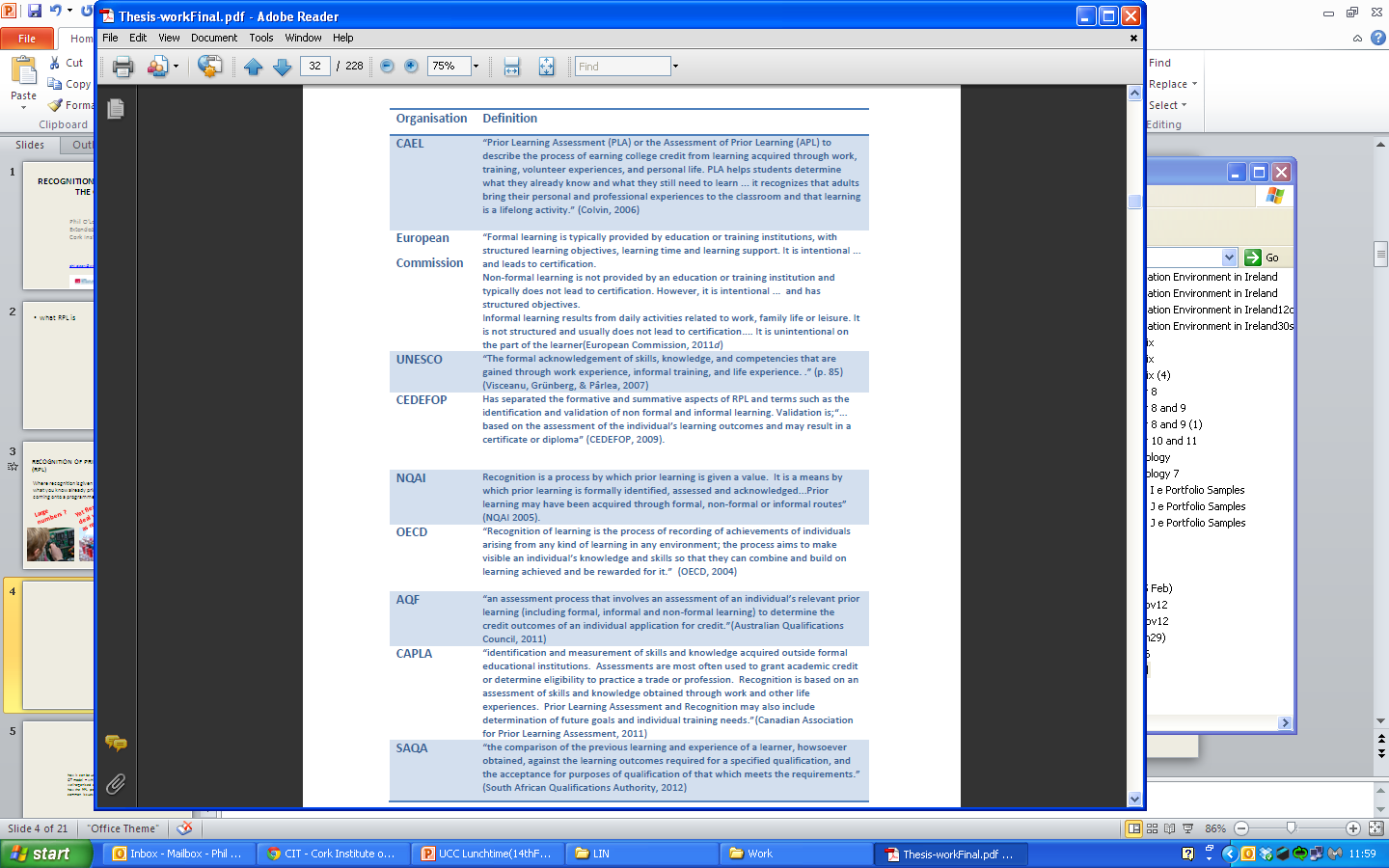 RPL  is known by a number of terms around the world

RPL
APL
APEL
PLAR
PLA
Identification and validation of non formal and informal learning
RECOGNITION OF PRIOR LEARNING(RPL) CAN BE:
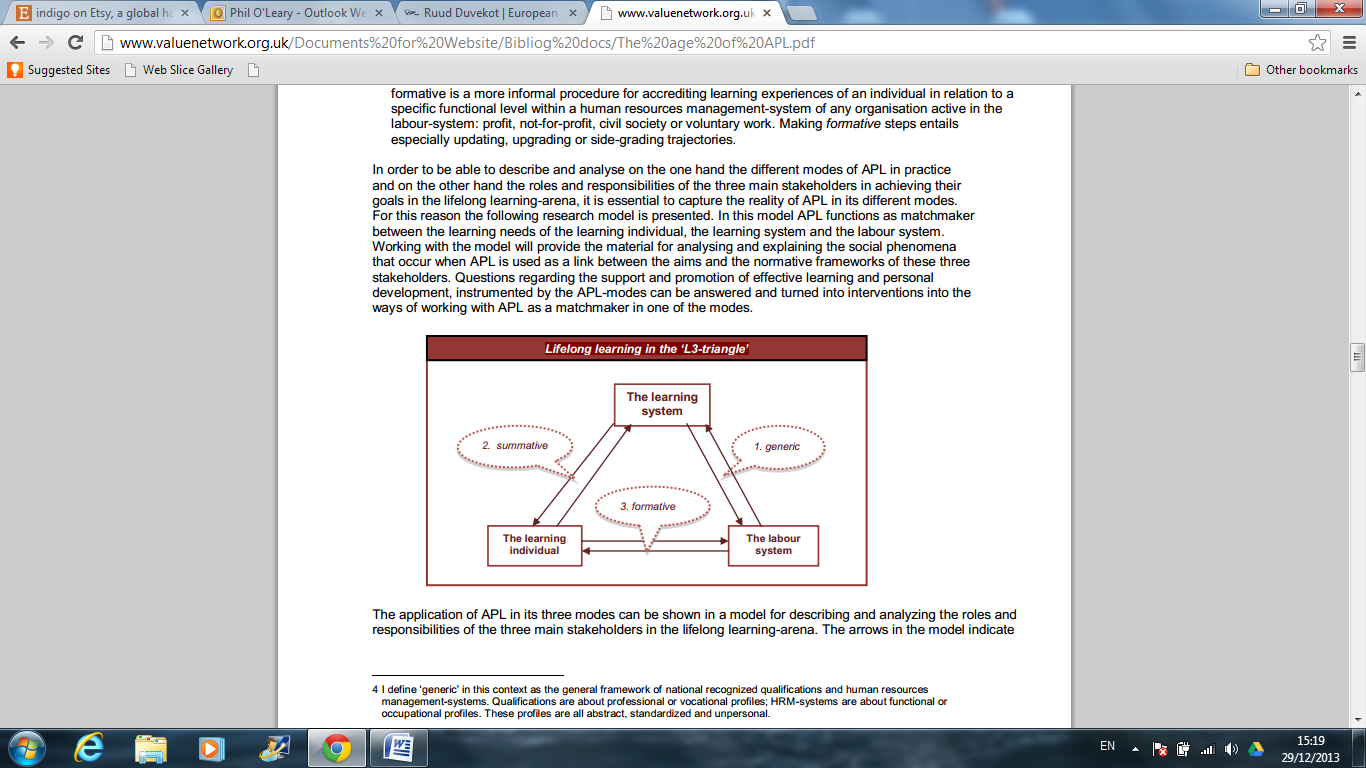 CIT is concerned with providing  summative RPL
Ruud Duvekot’s ‘L3-triangle’ and the various forms of RPL (Duvekot, 2010)
RECOGNITION OF PRIOR LEARNING(RPL) CAN BE USED FOR:
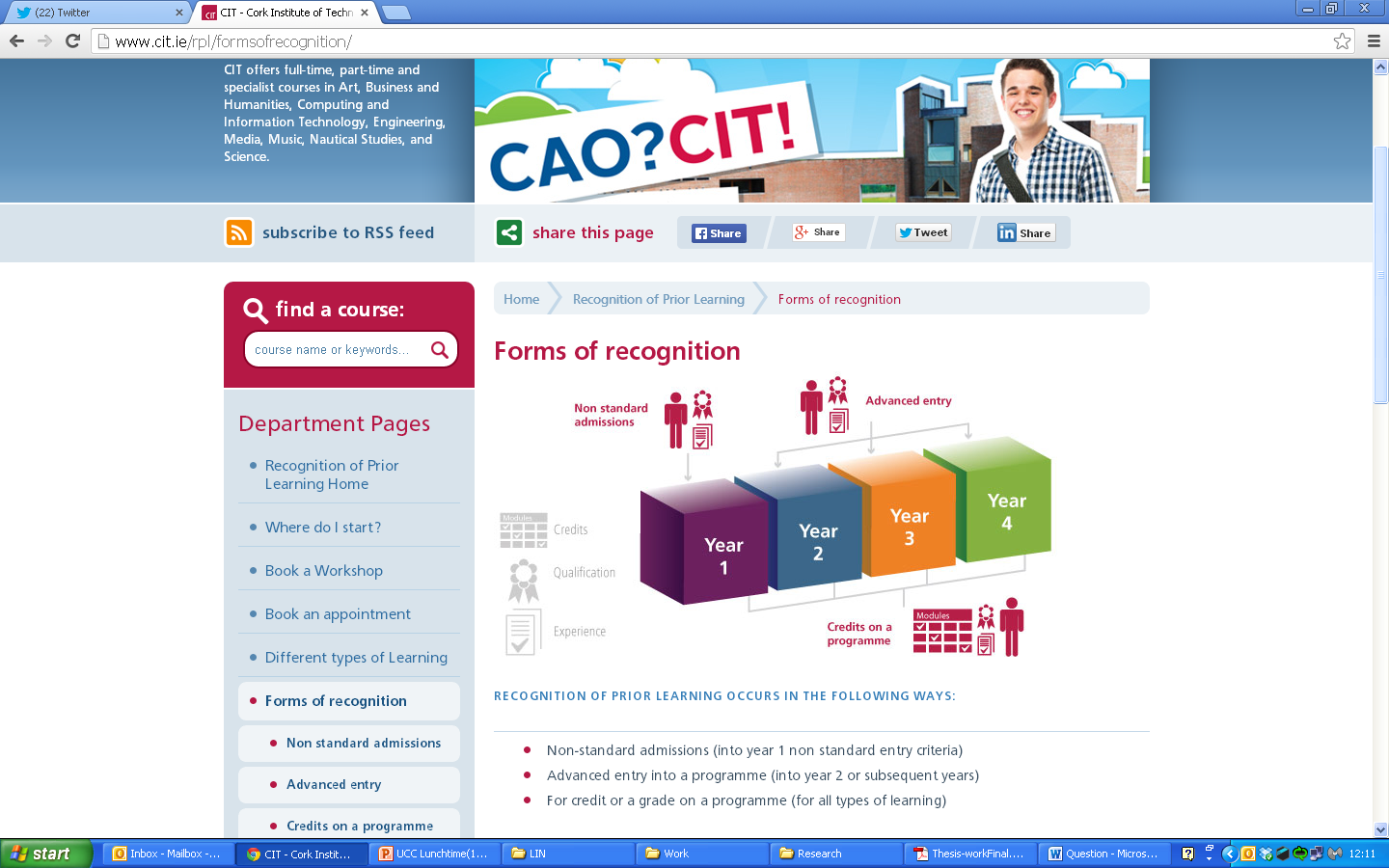 Non standard admissions
Advanced entry
Credits on a programme
Source: www.cit.ie/rpl
LEARNING IS CATEGORISED AND PRESENTED AS
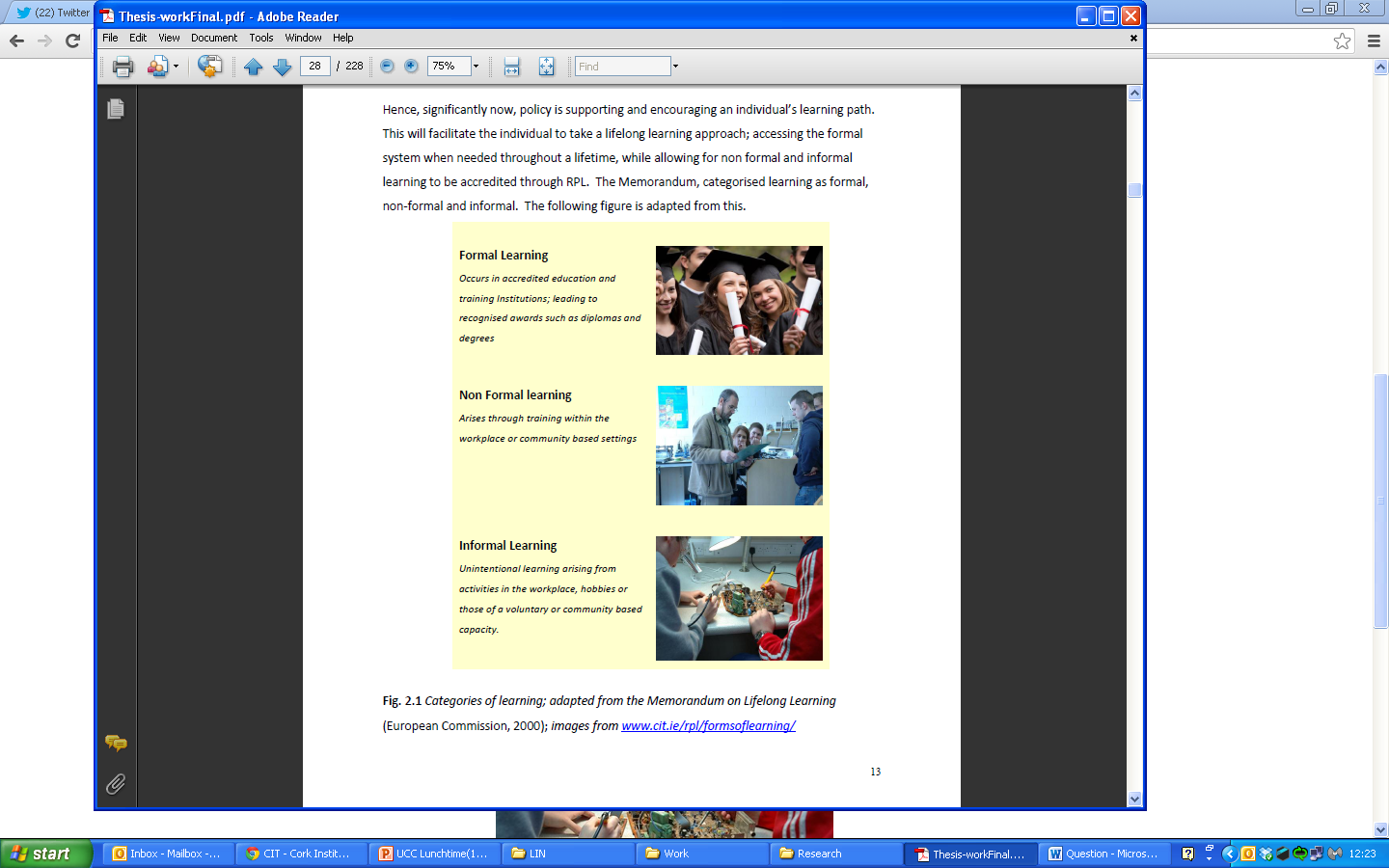 SUPPORTING RECOGNITION OF PRIOR LEARNING;Is it possible to create a service that can handle high demand and still maintain the flexibility to address the needs of the individual ?
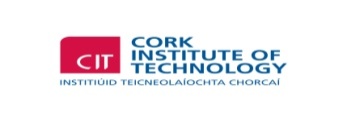 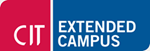 MY ROLE 
Deliver RPL for CIT, students, systems in place.




MY STUDIES 
MA through research. Looking at ways to support the student with RPL case preparation.
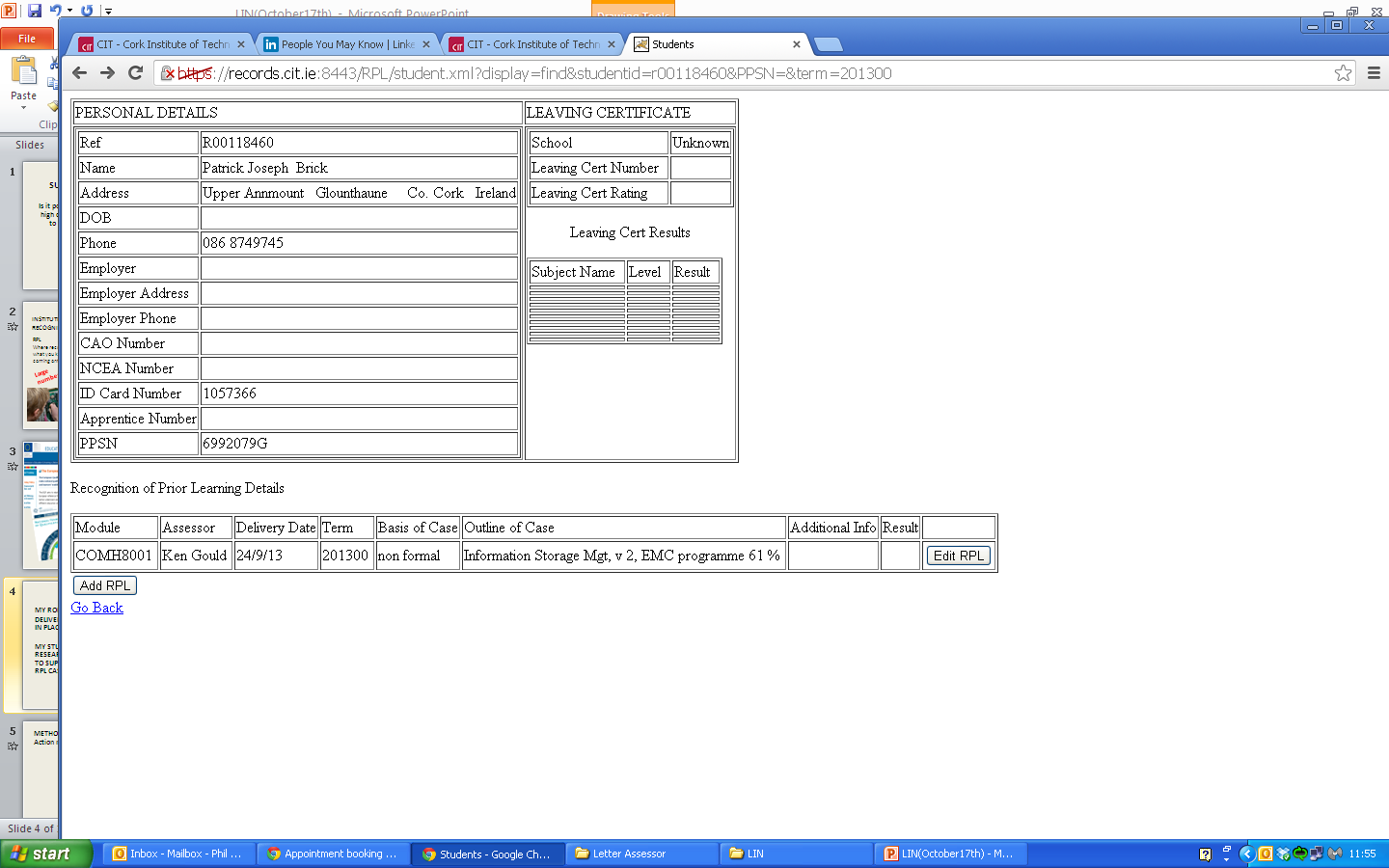 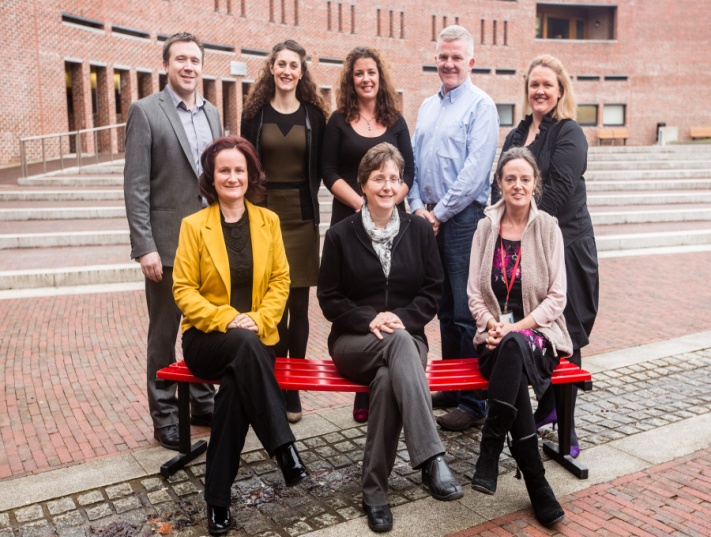 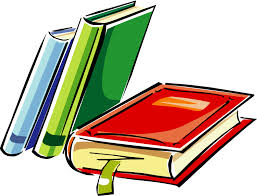 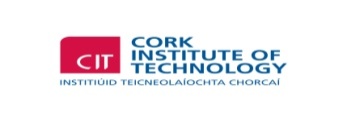 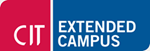 METHOD Action research methodology
Practice based form of research

Collaborative

Reflective aspect
2010-2013 
RESEARCH MA – SUPPORTING STUDENT WITH RPL
Action Research approach to creating a systemised service to delivering RPL provision which still allows for individual one to one support if needed.
The Action Research cycle, Barrett 2011
RPL DELIVERED IN CIT SINCE 1996
Policy and Procedures revised three times 

Numbers increasing:
Last Semesters’ numbers
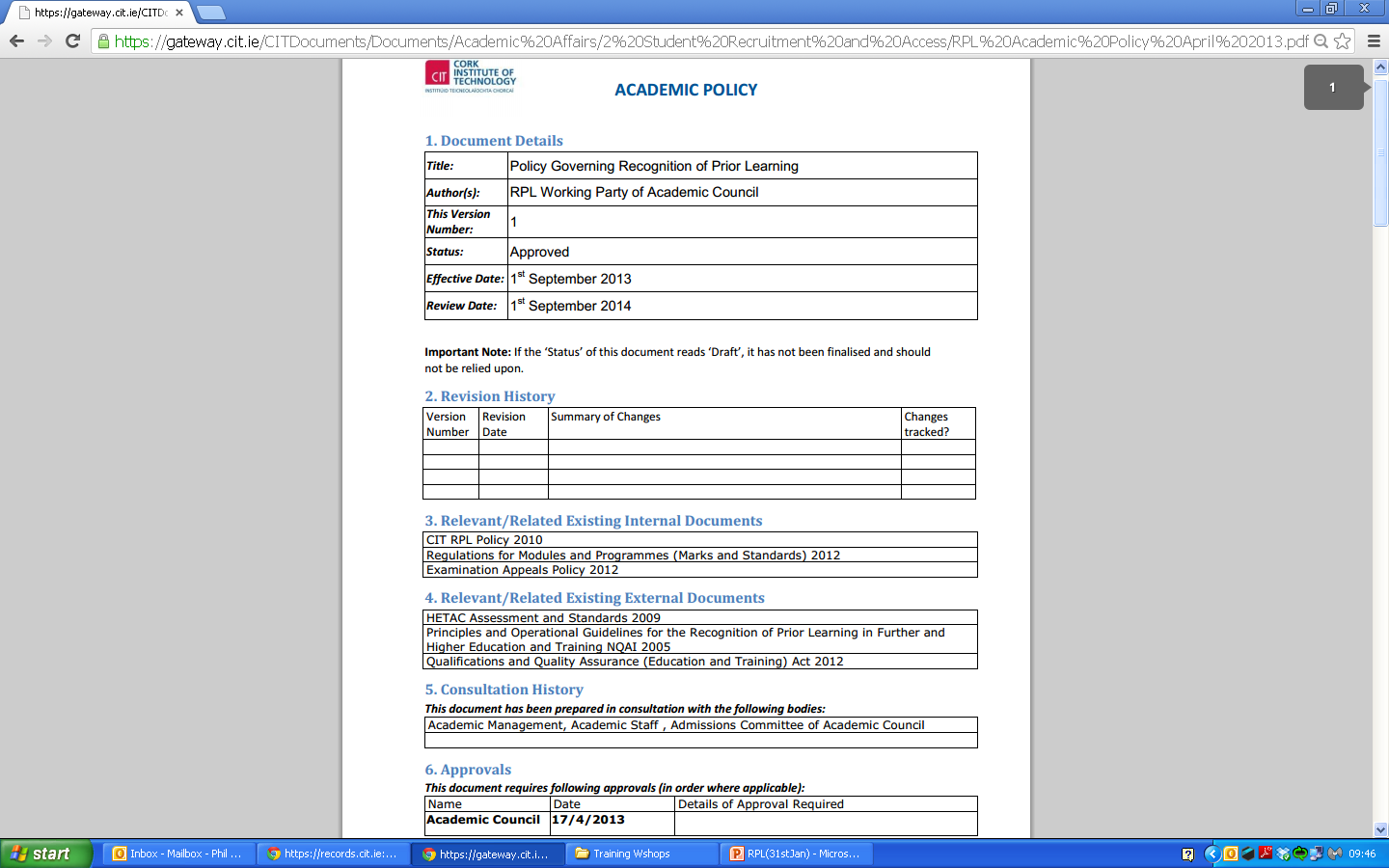 Policy RPL
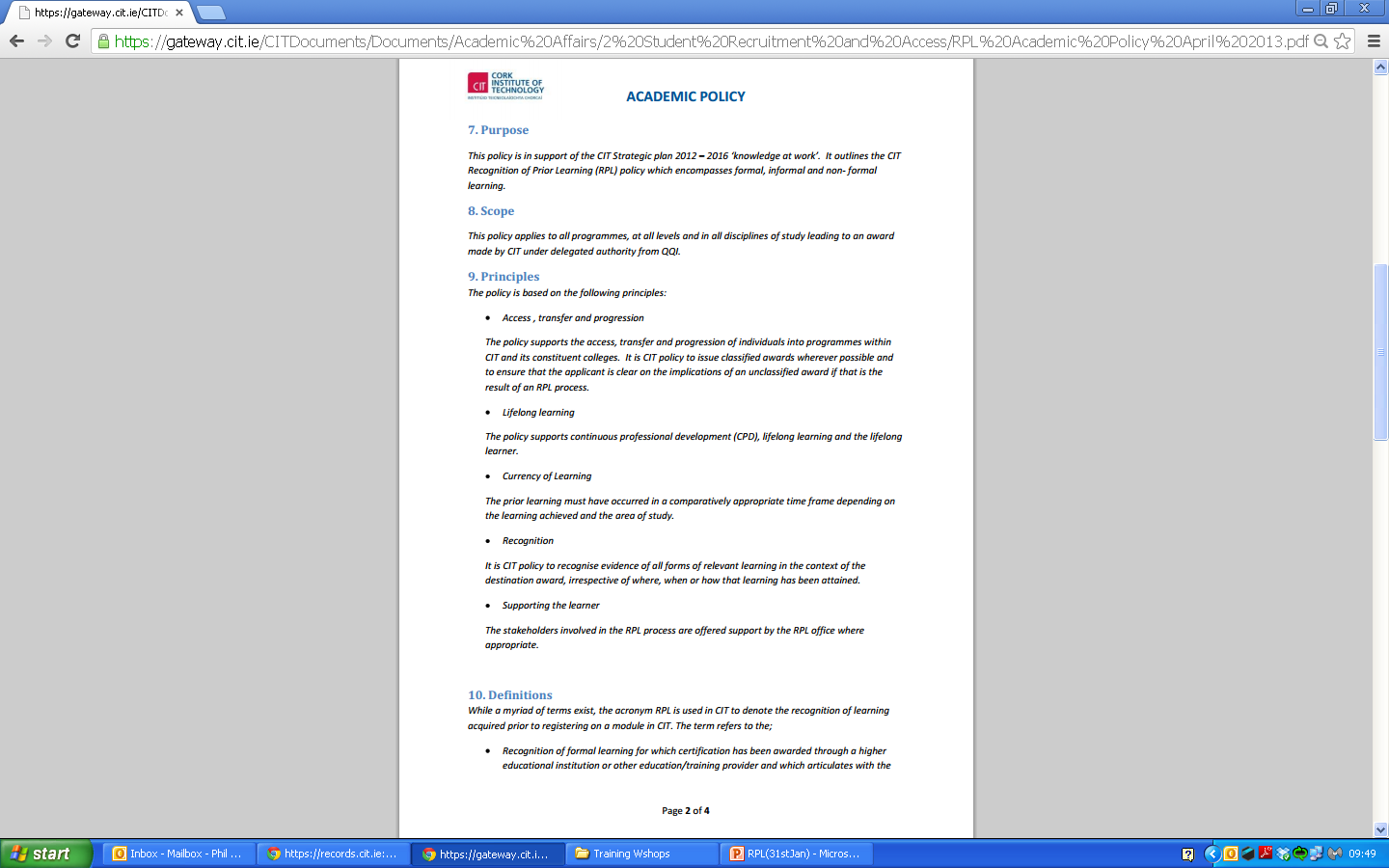 Page 2
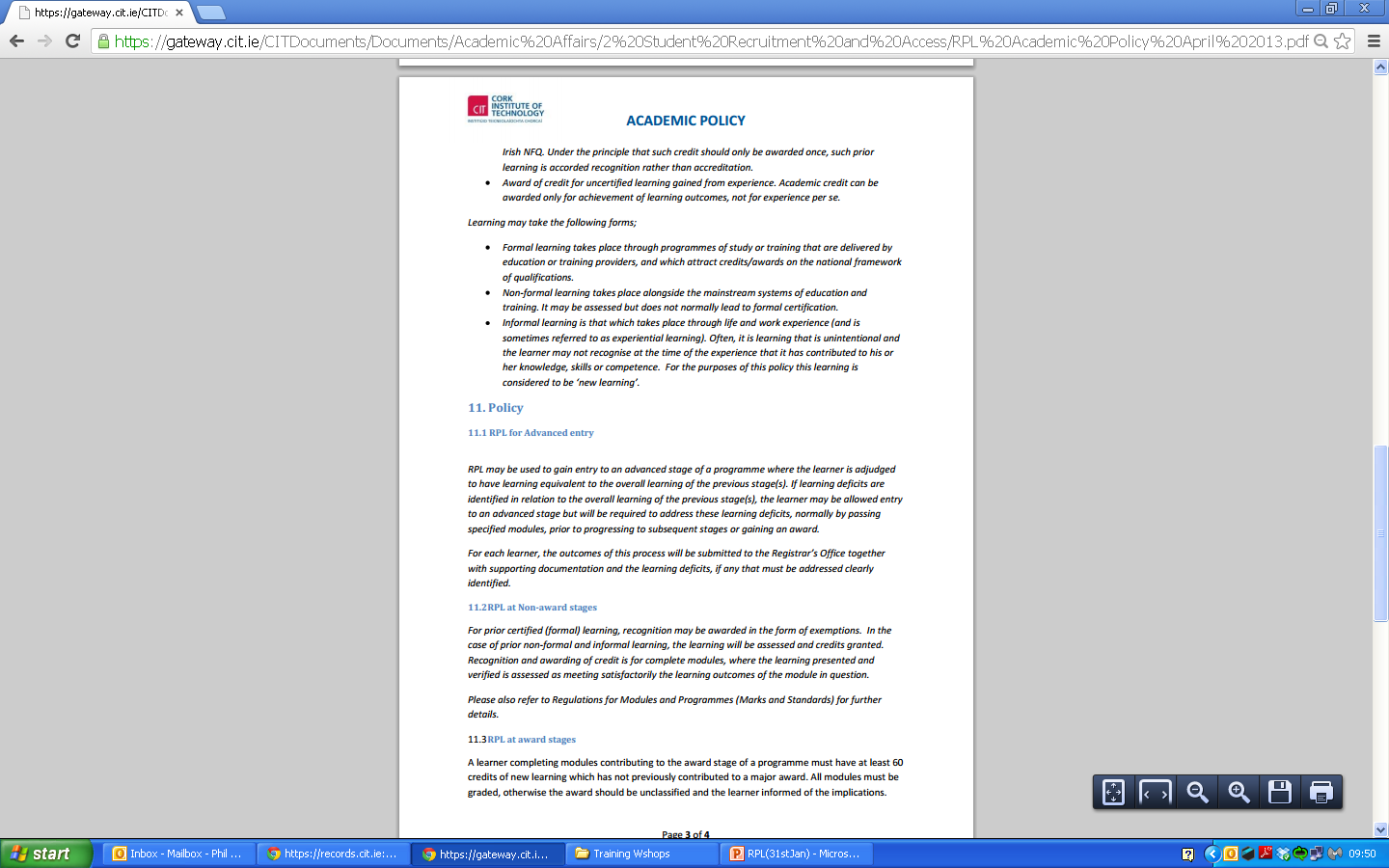 Page 3
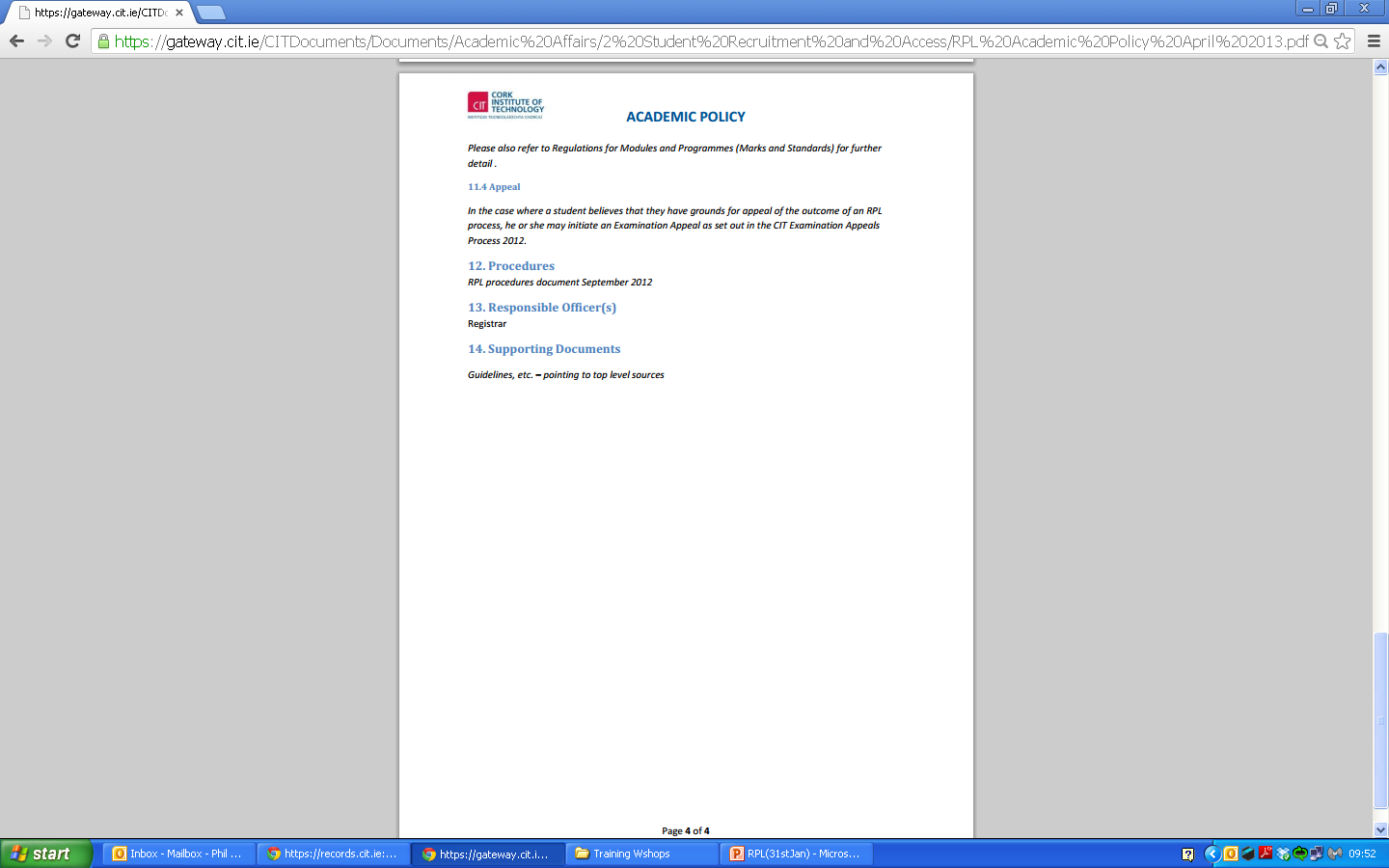 Page 4
CIT MODEL FOR RPL PROVISION
Website
Workshops 
Individual mentoring
MODEL
Basic information on RPL
Downloadable portfolio templates
Comprehensive website www.cit.ie/rpl
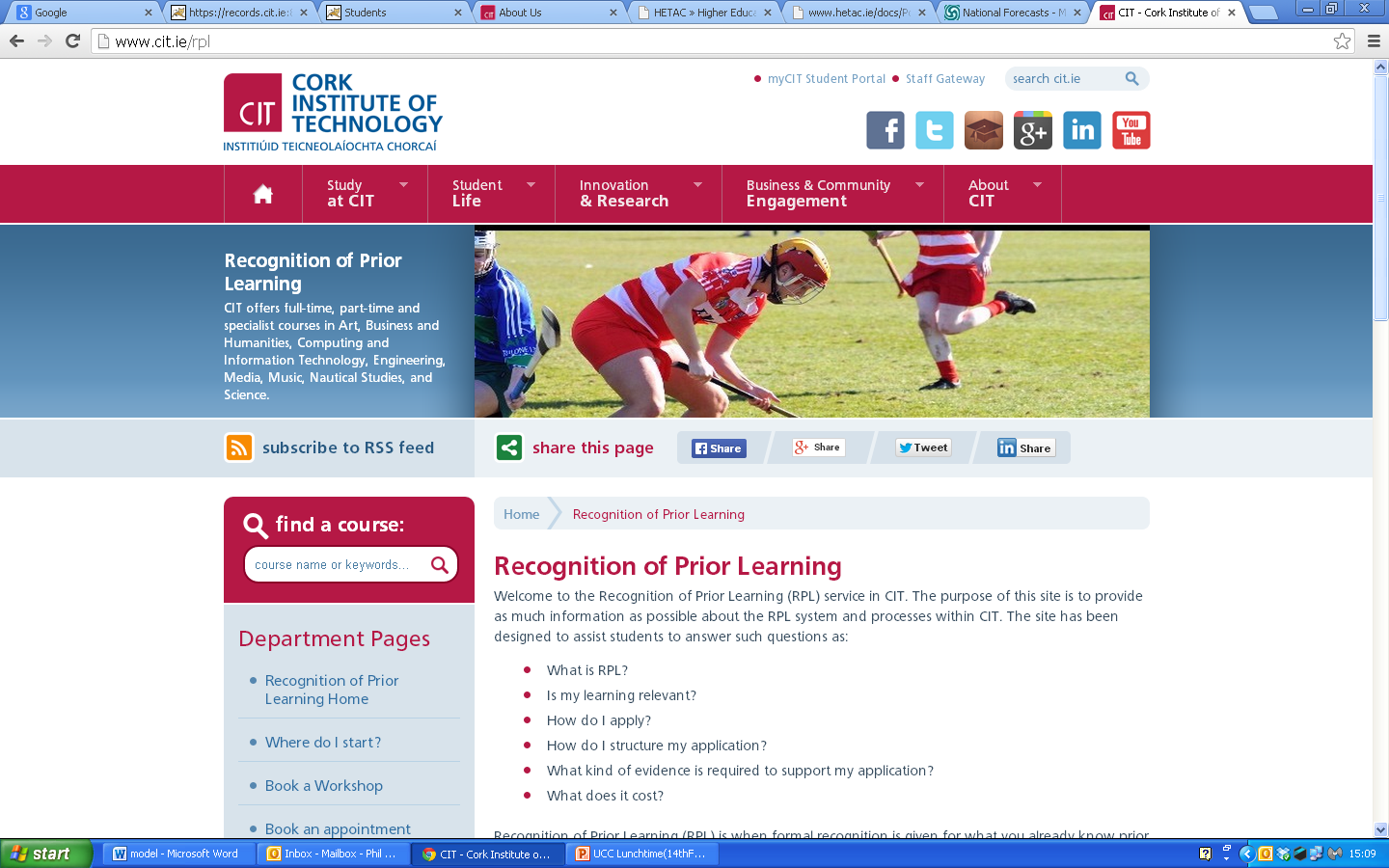 WORKSHOPS - LUNCHTIME AND TEATIME
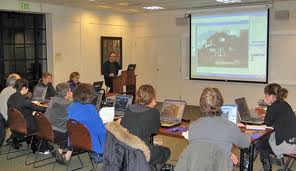 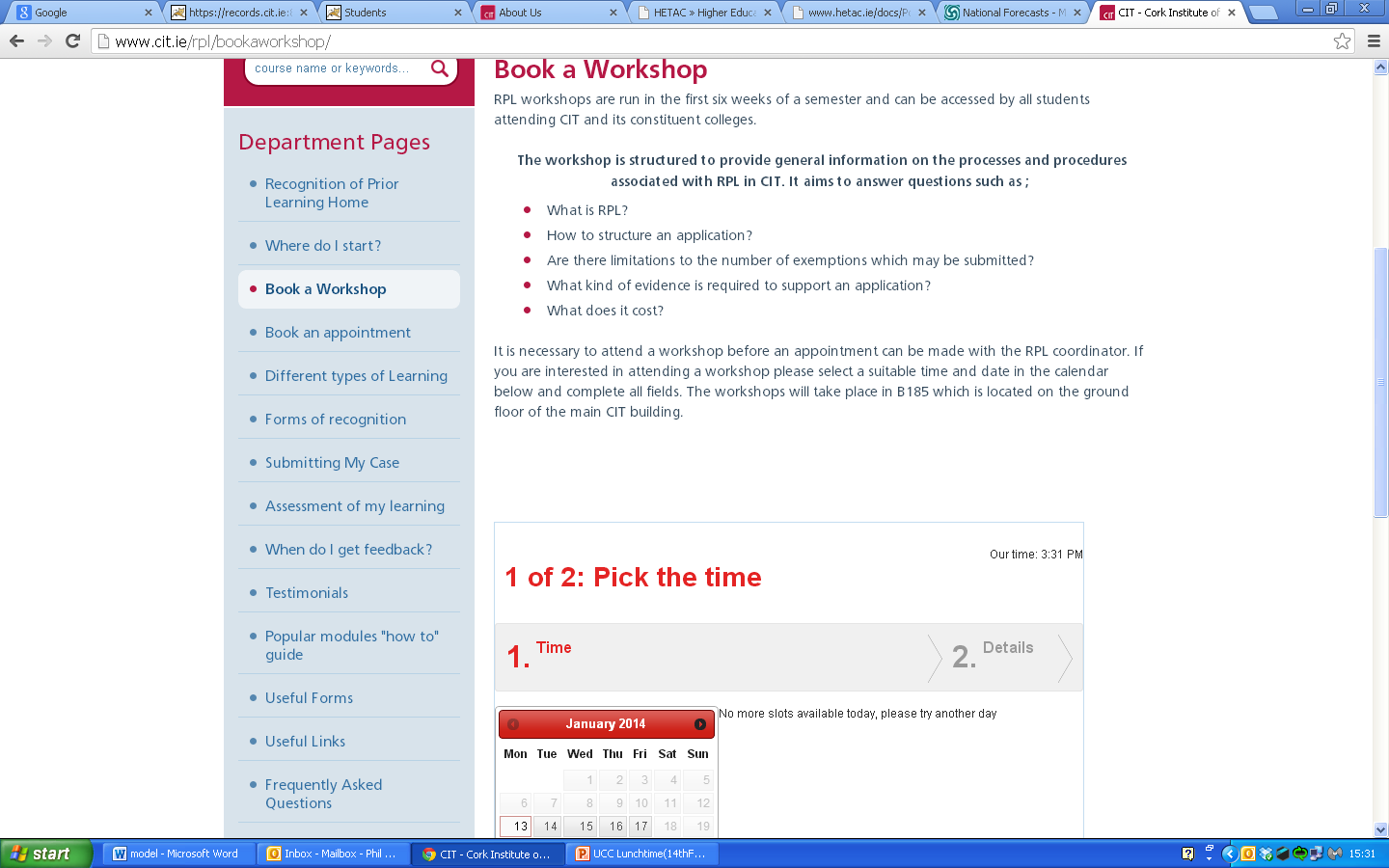 ONE TO ONE APPOINTMENTS (ONLY AFTER ATTENDING WORKSHOPS)
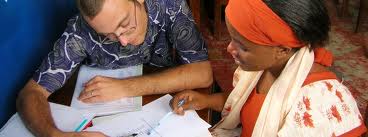 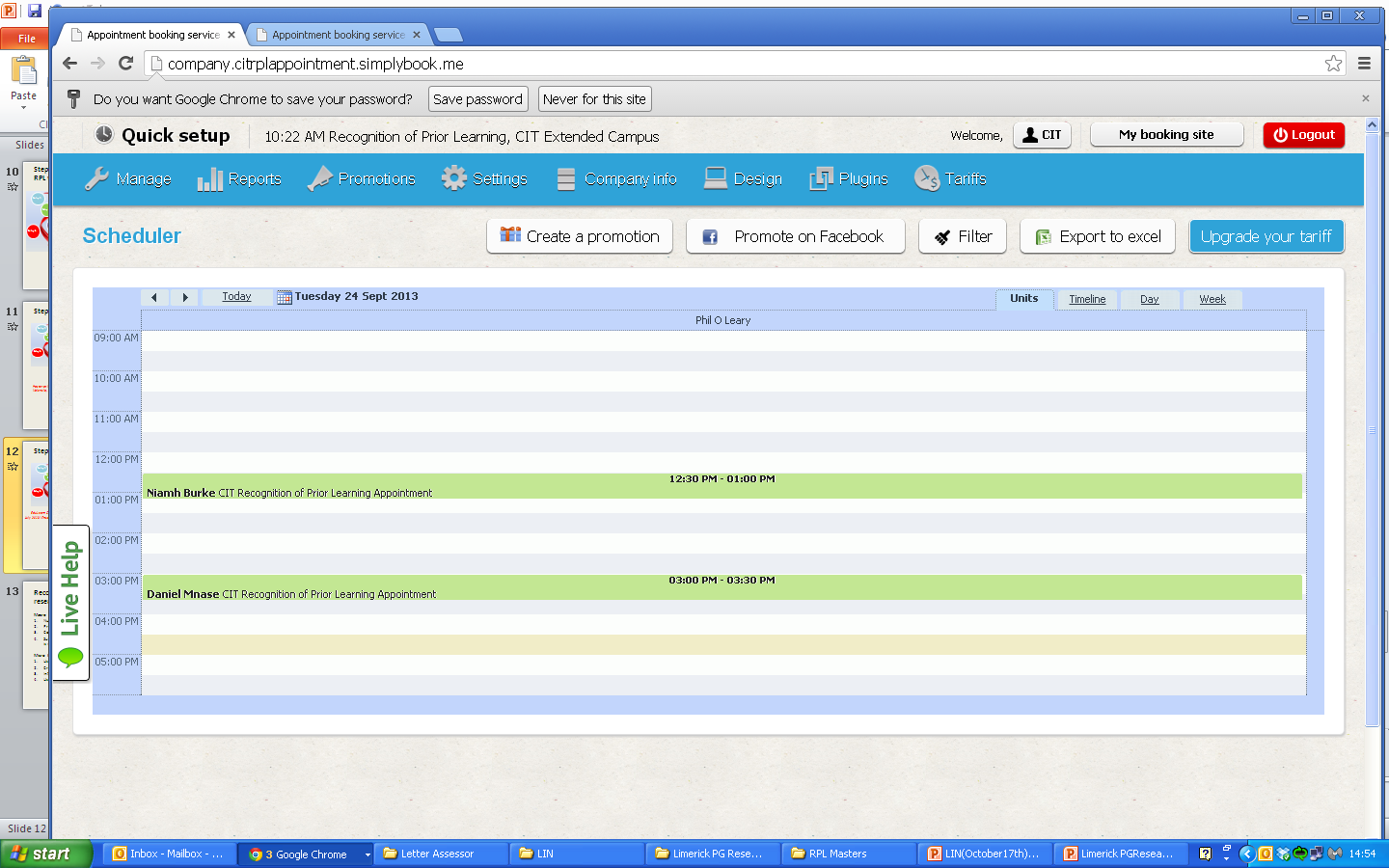 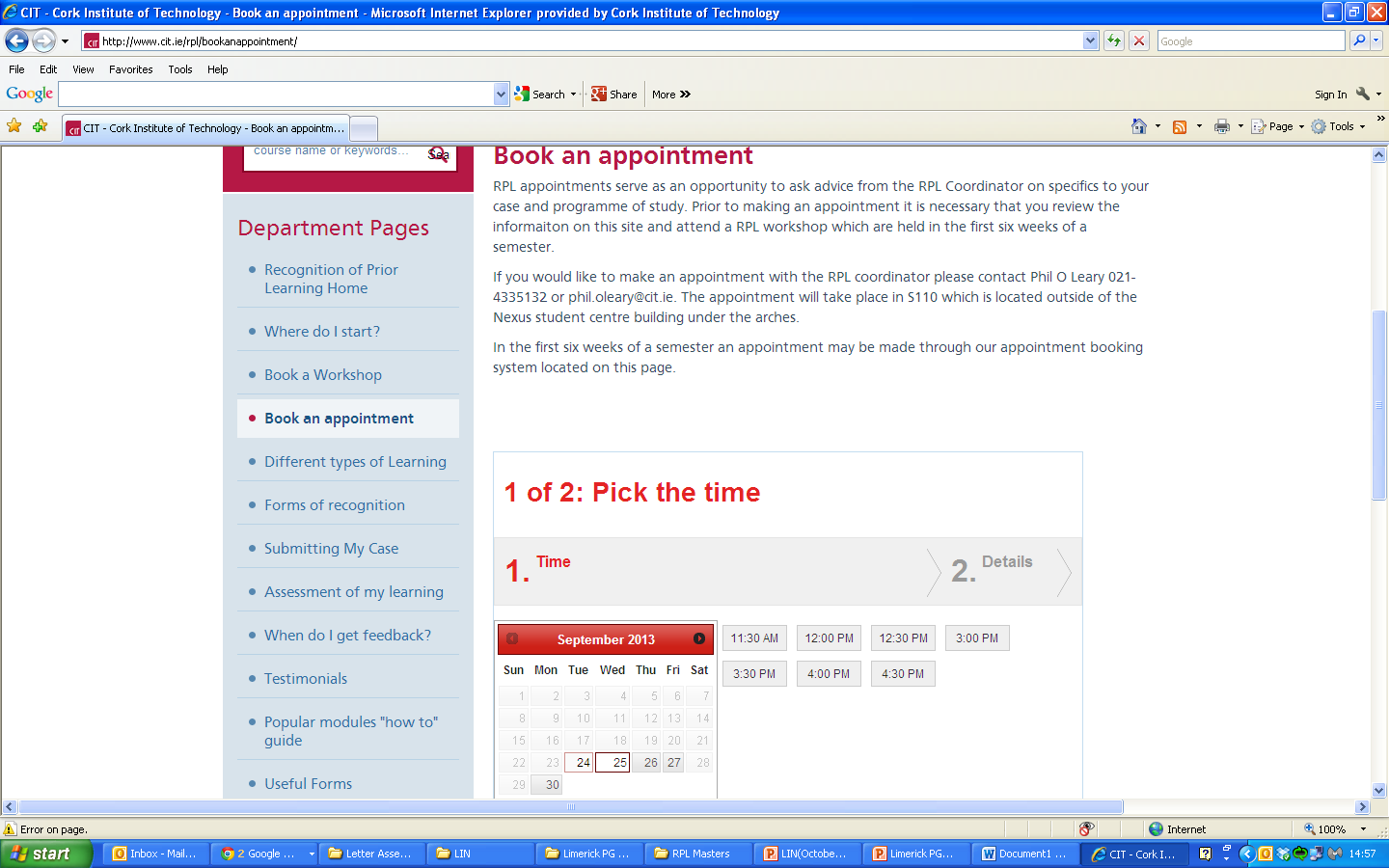 WHY I FINALLY CHOSE THIS MODEL
Research explained
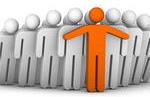 2008 - 2009 numbers increasing
I WANTEDA systemised approach that would still allow for the individual (the human factor)
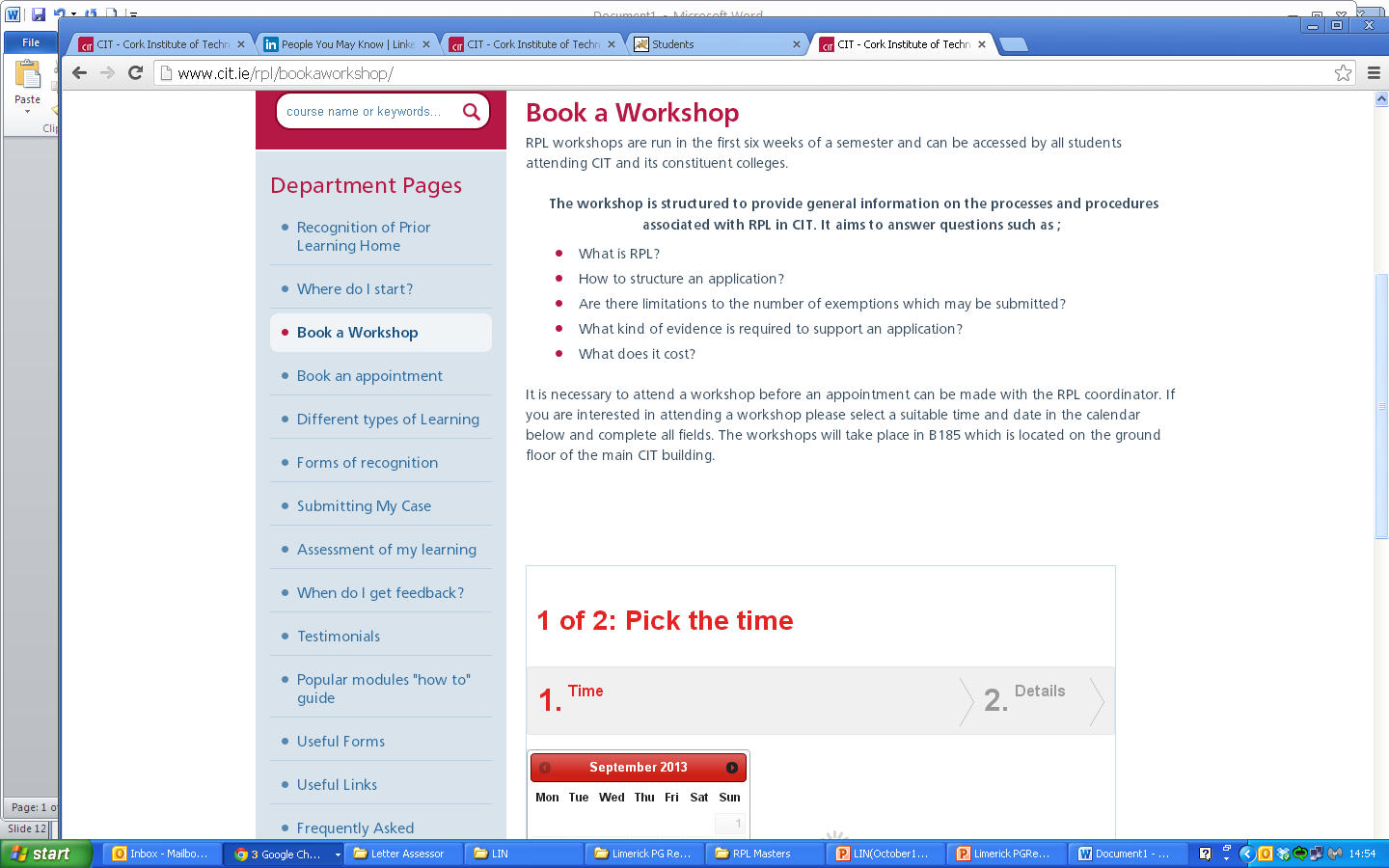 Get the information out there
Group queries
One to one attention
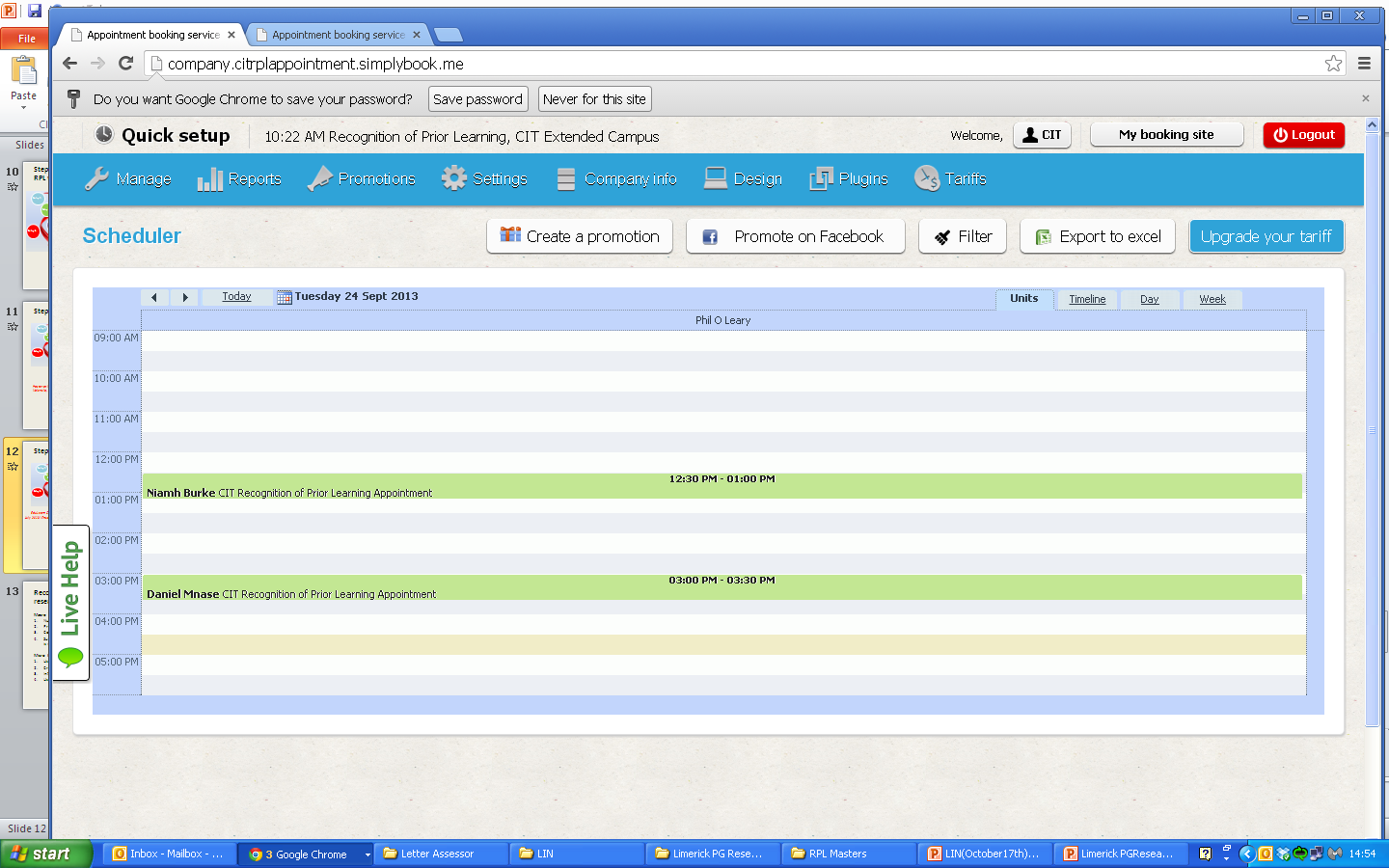 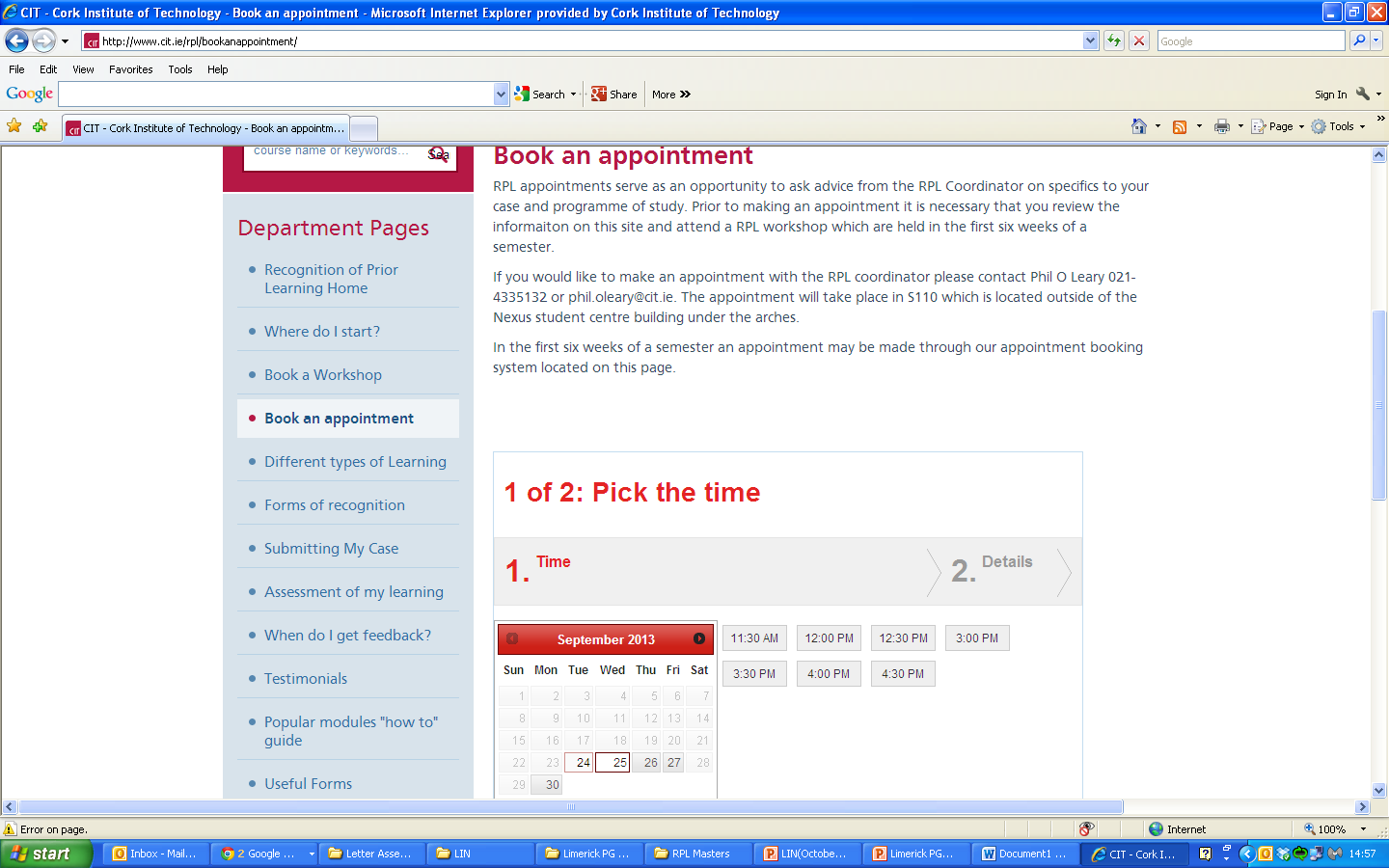 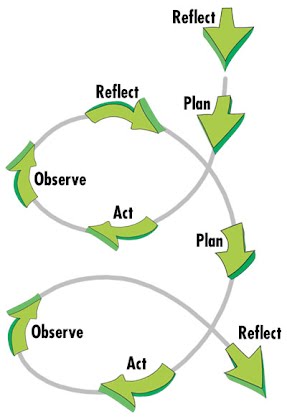 RESEARCHCONTEXTFIRST CYCLE
Questionnaire exploring picture of RPL case preparation in 2010 – 30 students, 13 questions
	
Data yielded valuable insight – students wanted more online 	supports
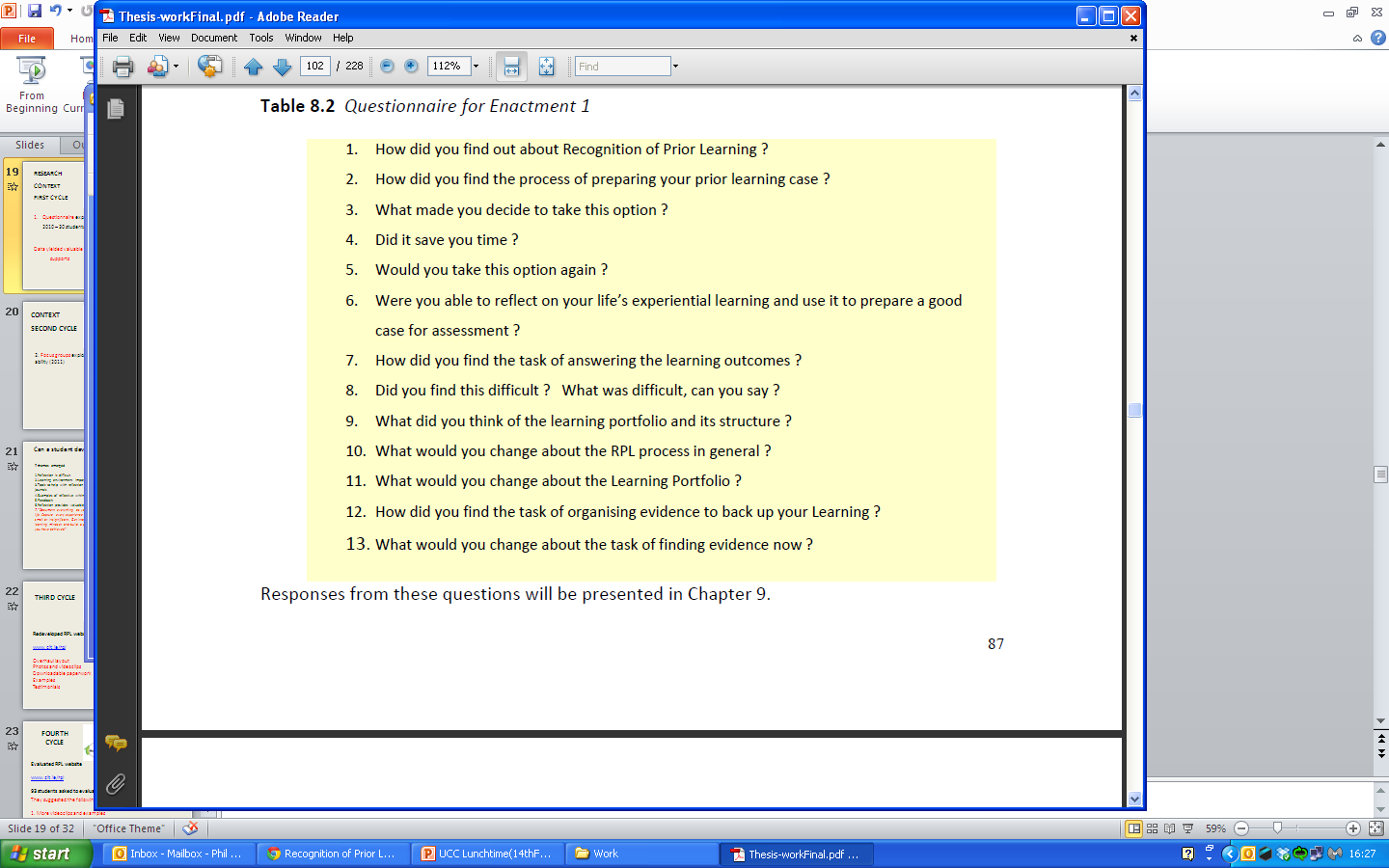 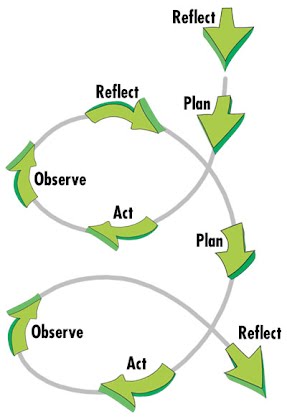 CONTEXTSECOND CYCLE
2. Focus groups exploring reflection and developing reflective ability (2011)
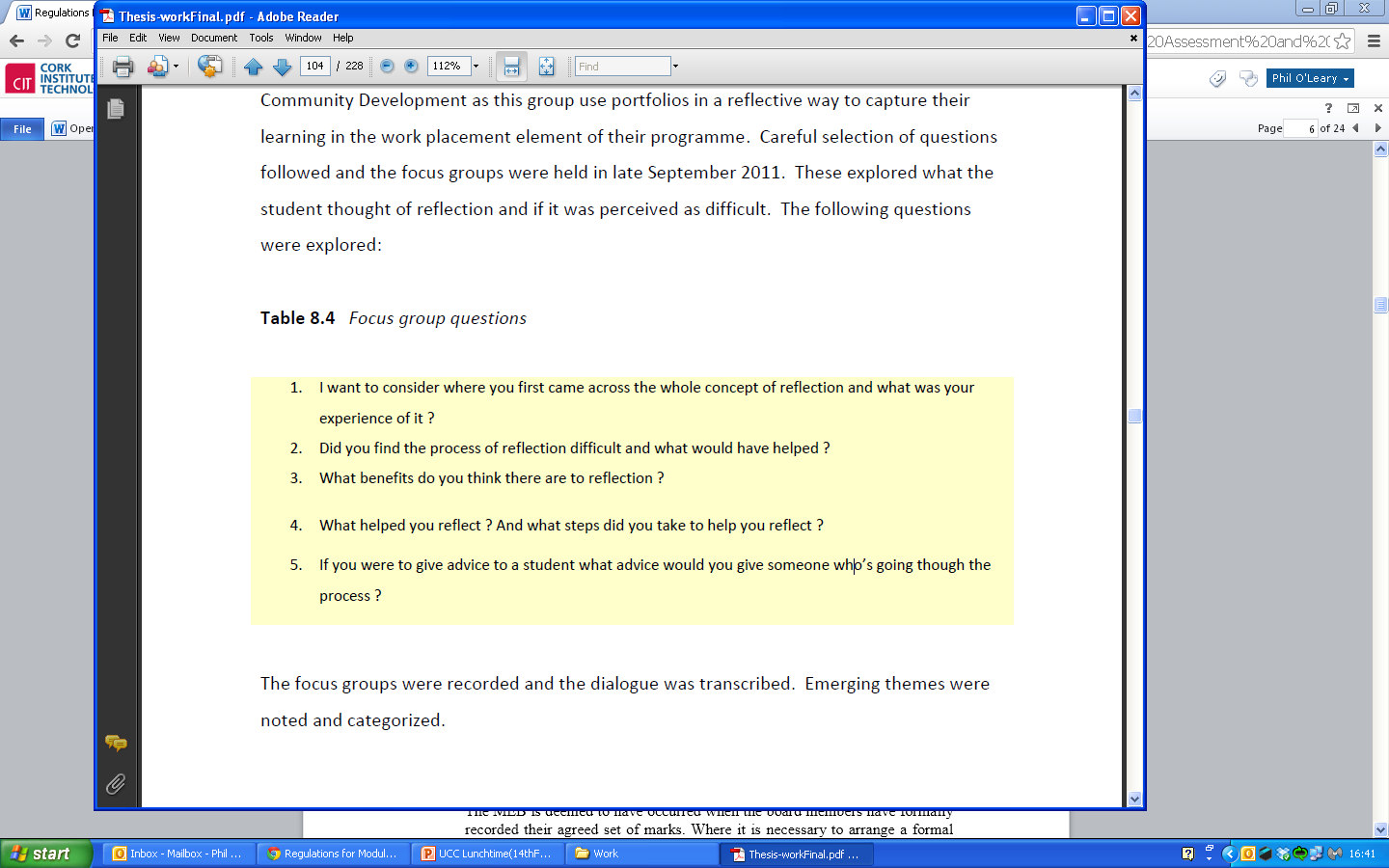 Can a student develop as a reflective learner ?
Poster at NAIRTL Conference, NUI Galway 2011
7 themes emerged

Reflection is difficult
Learning environment important
Tools to help with reflection – learning journals
Examples of reflective writing good/bad
Feedback 
Reflection provides valuable self awareness
“Document everything as you go through life. Capture every experience no matter how small or insignificant. Get into the lifelong learning mindset and build a portfolio of all you have achieved”
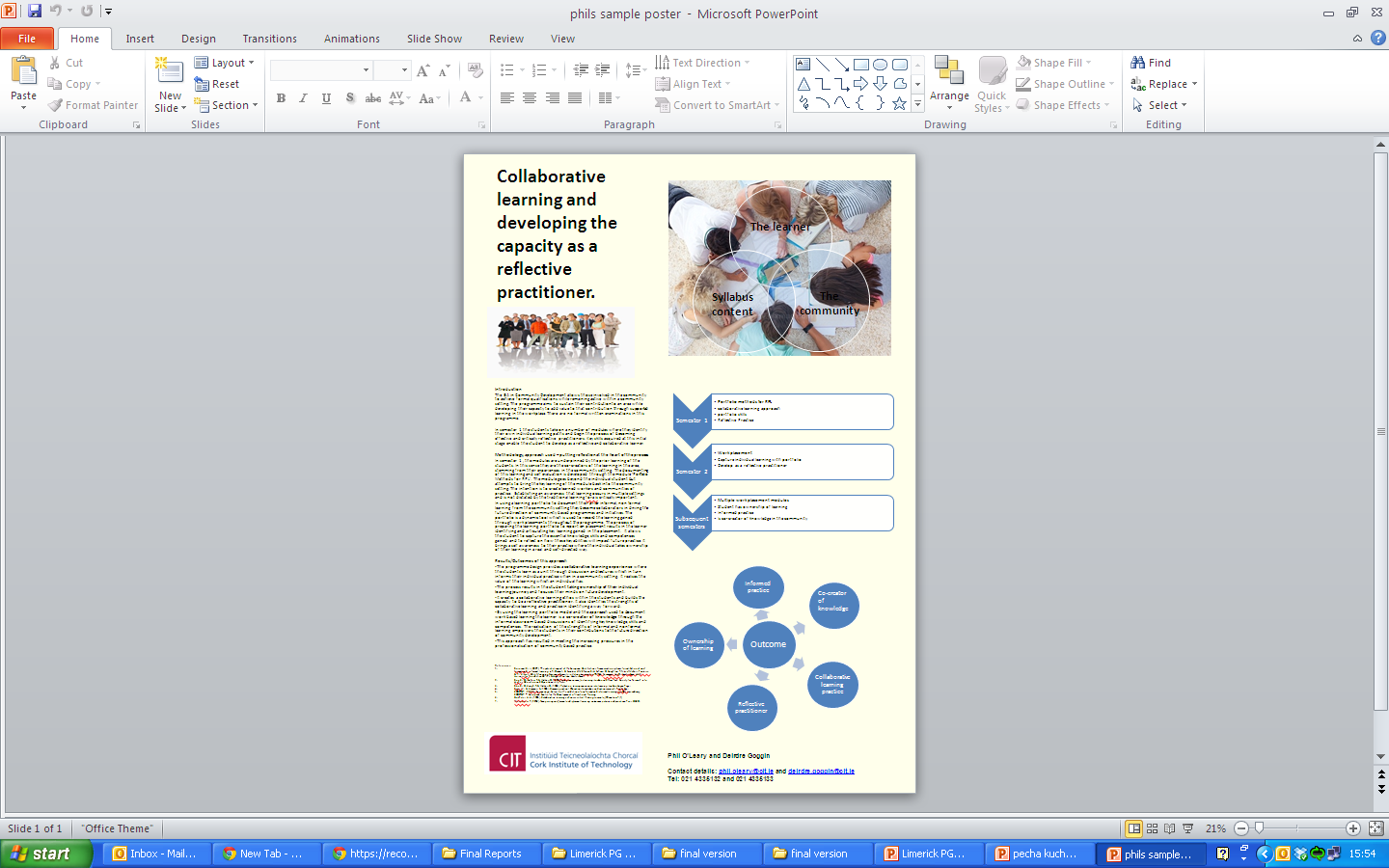 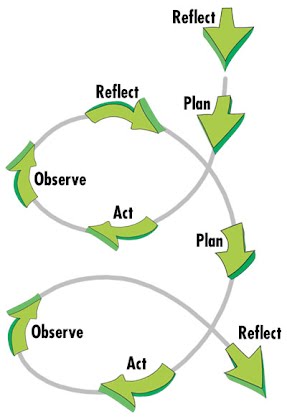 THIRD CYCLE
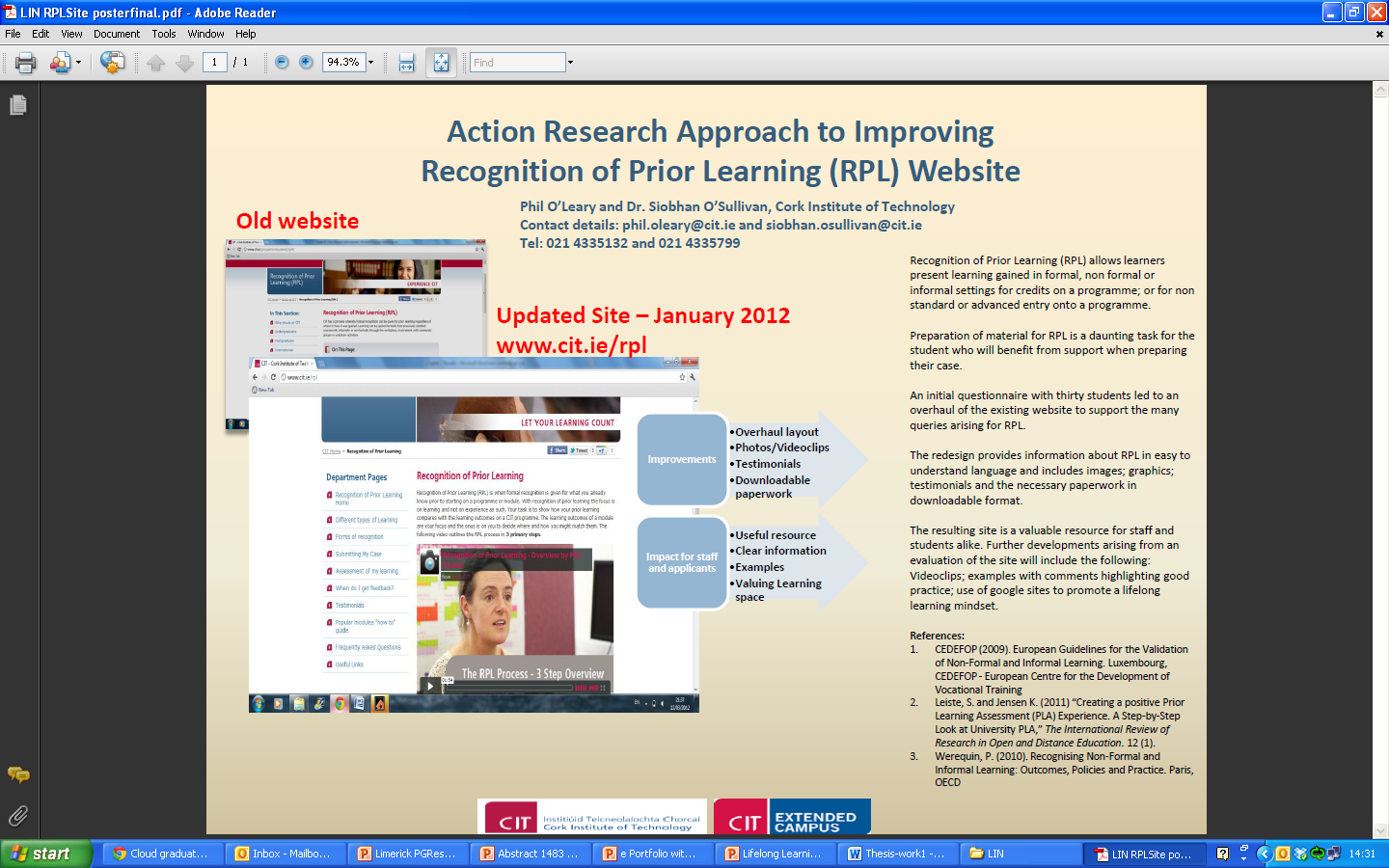 Redeveloped RPL website

www.cit.ie/rpl

Overhaul layout
Photos and videoclips
Downloadable paperwork
Examples
Testimonials
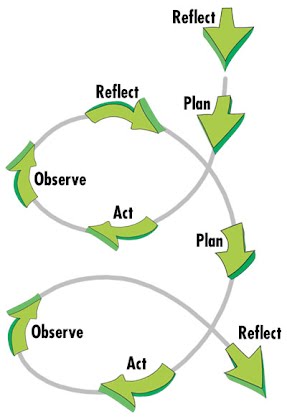 FOURTH CYCLE
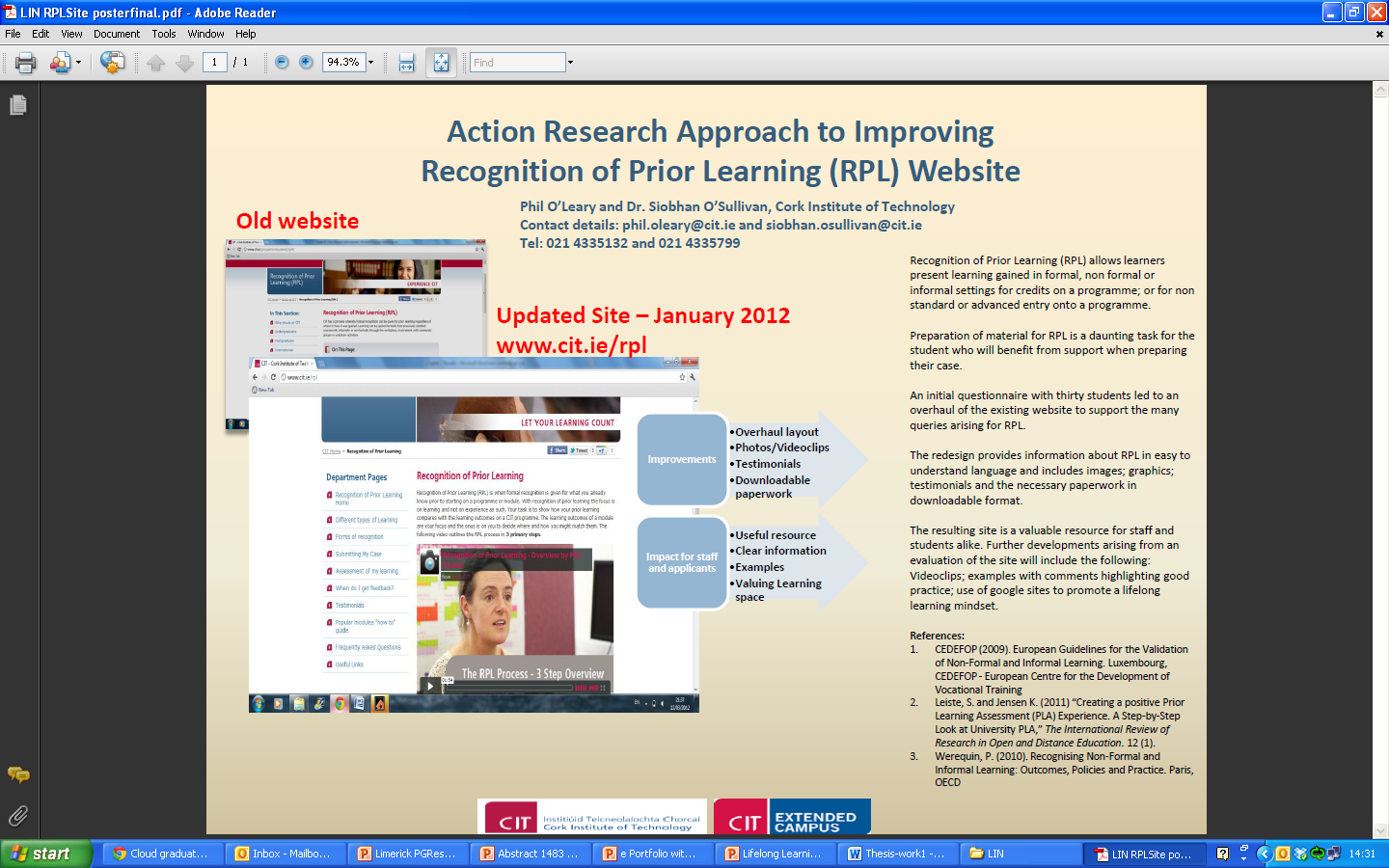 Evaluated RPL website

www.cit.ie/rpl

93 students asked to evaluate RPL website
They suggested the following:

More videoclips and examples
Promote idea of document repository to support reflective practice
Use Google Sites for e portfolios
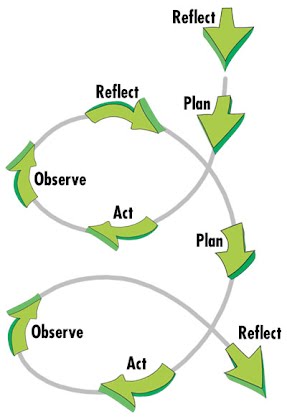 FIFTH CYCLE
Adding the Valuing Learning page to RPL website

www.cit.ie/rpl/valuinglearning/
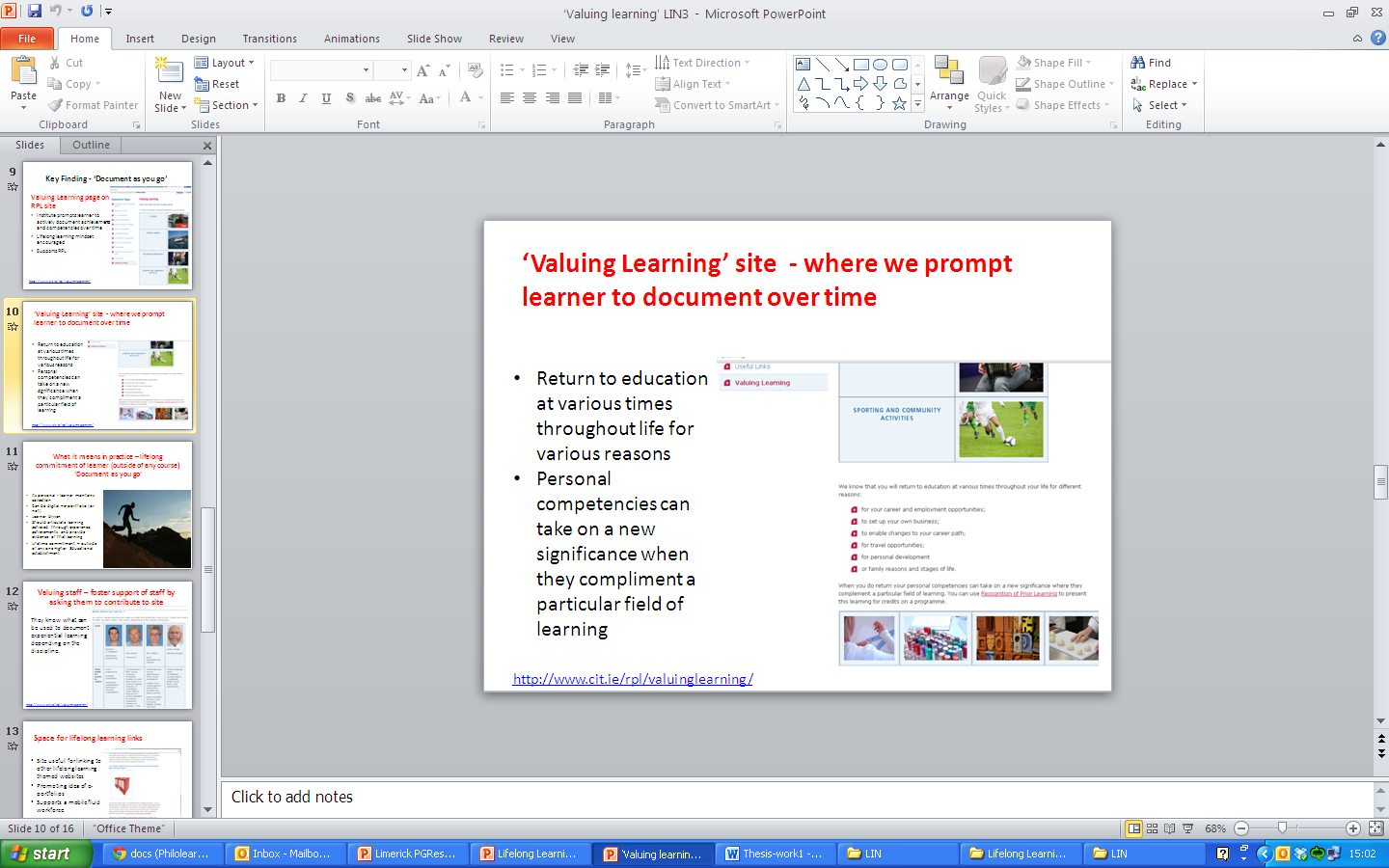 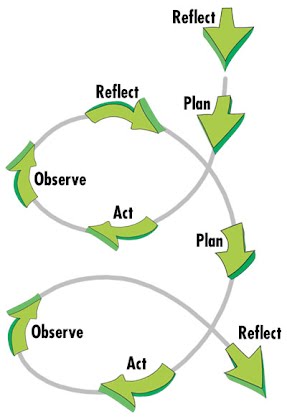 6th CYCLE
Trial of e portfolios using Google Sites
https://sites.google.com/
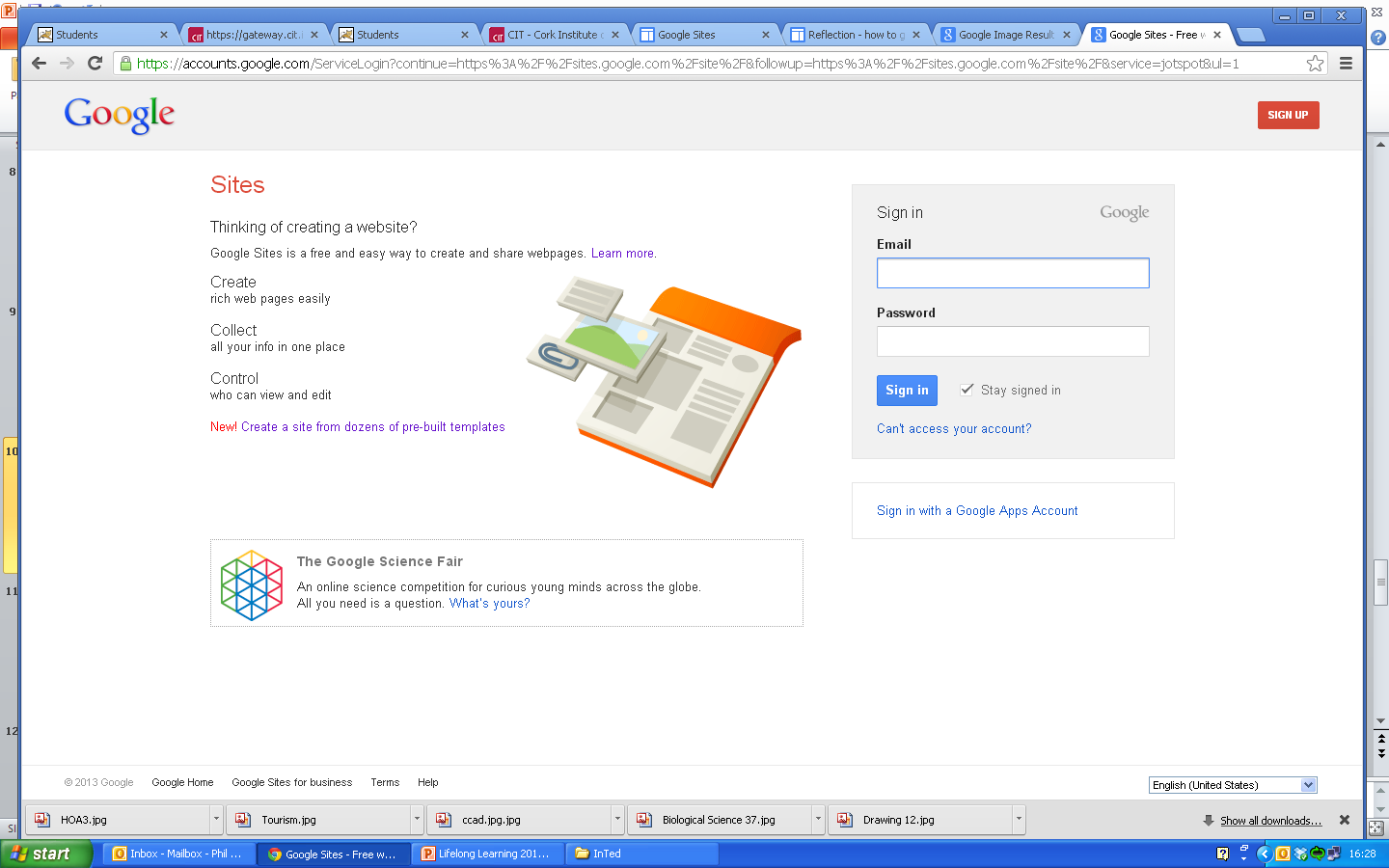 EXAMPLE OF E PORTFOLIO
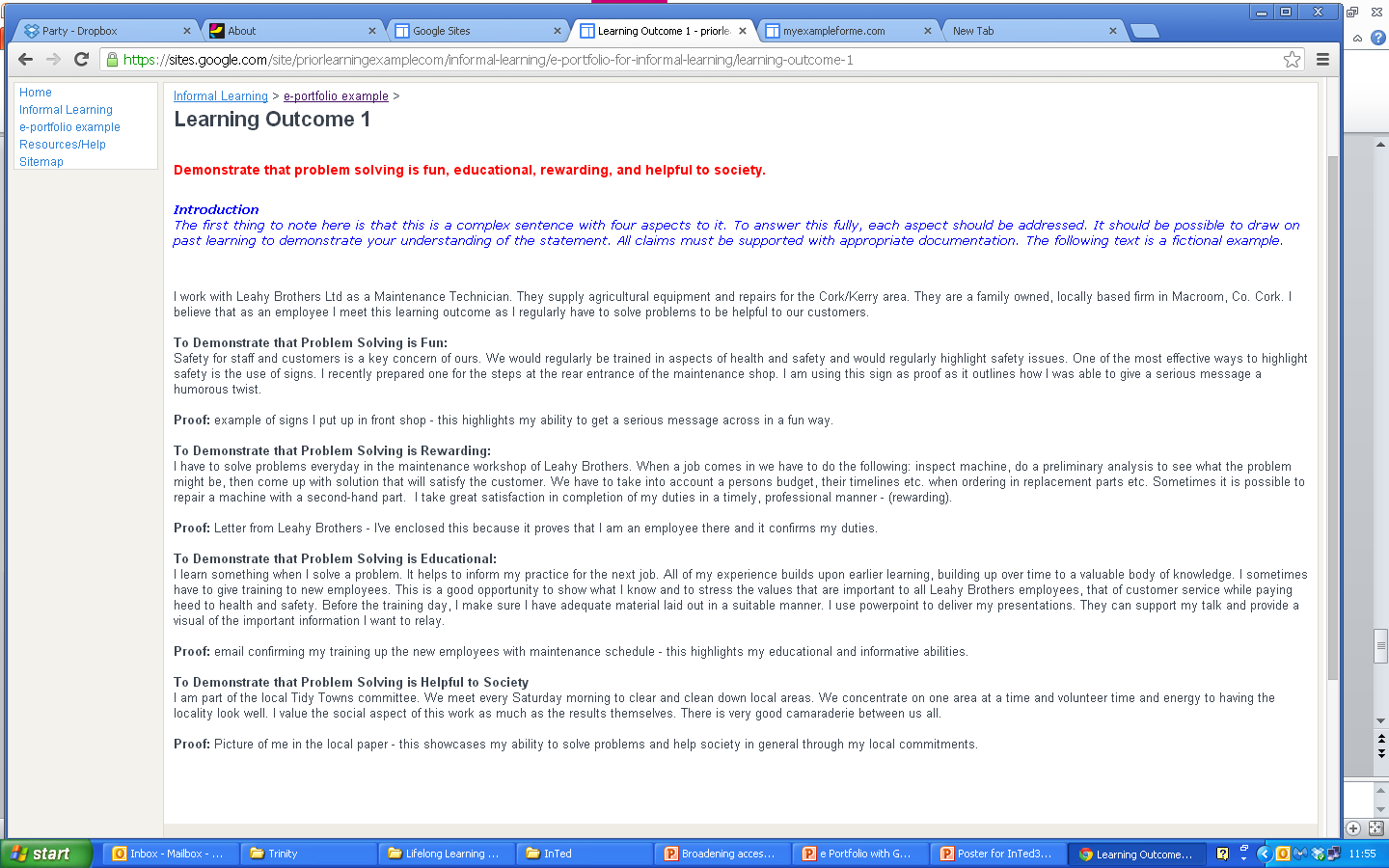 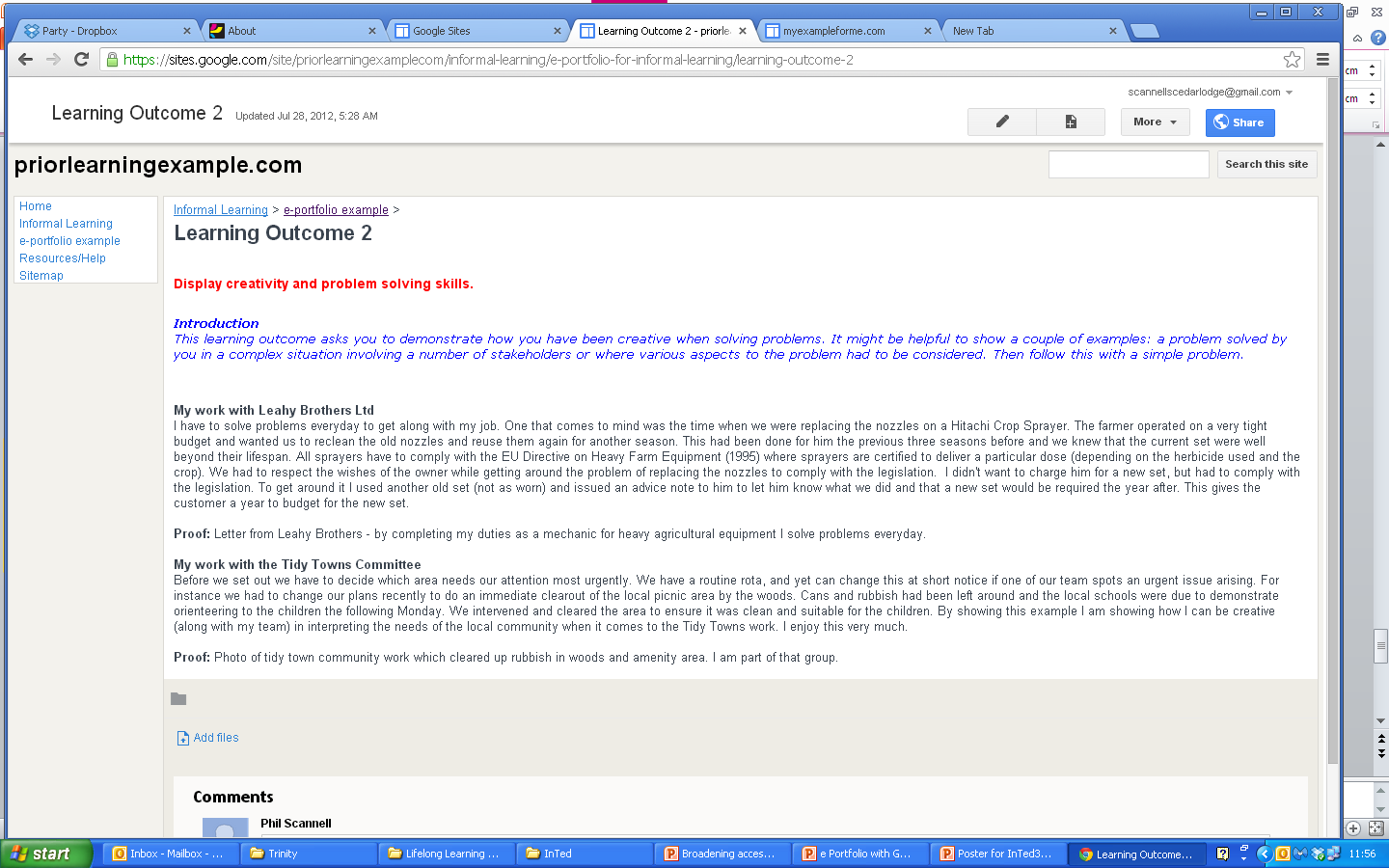 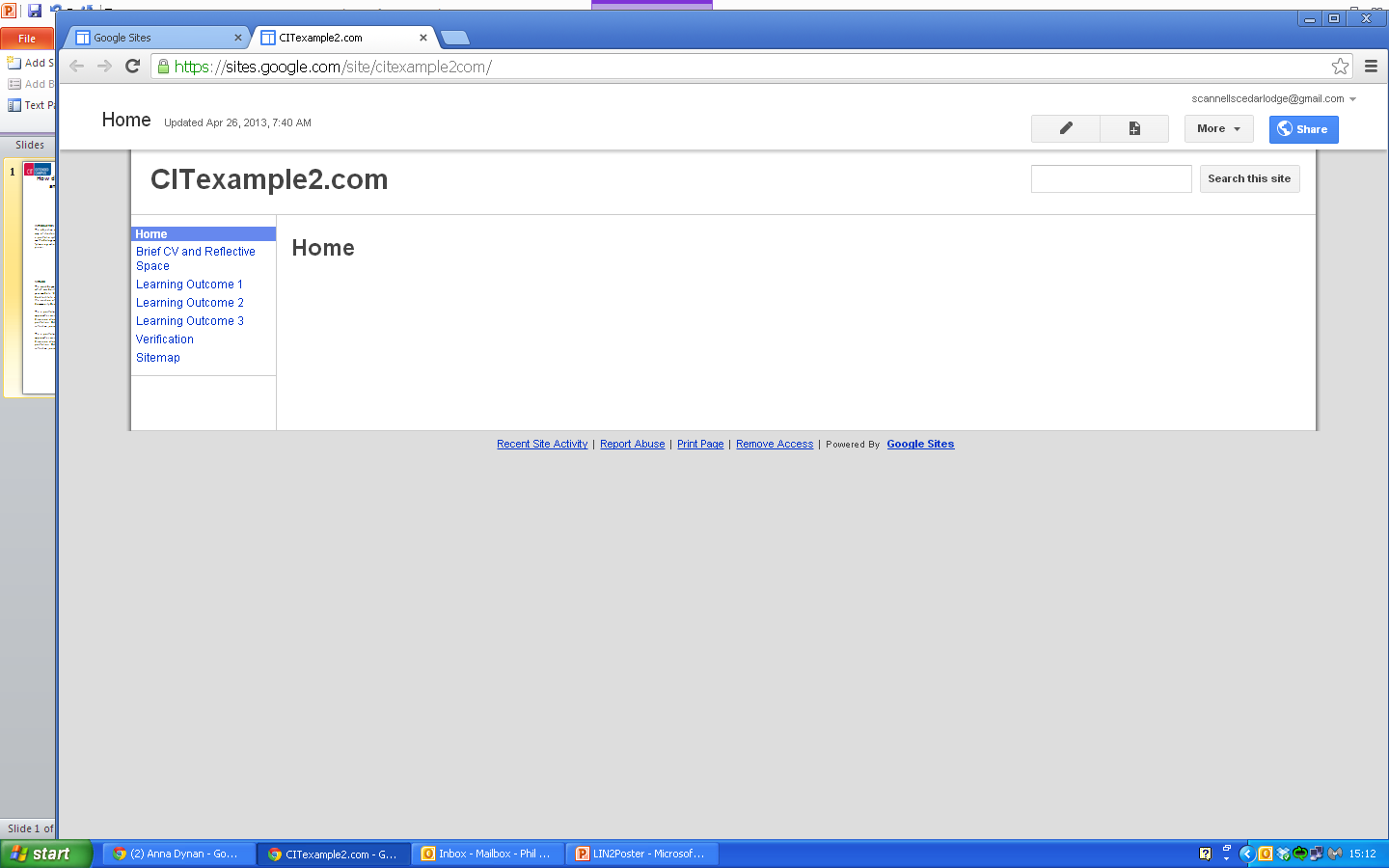 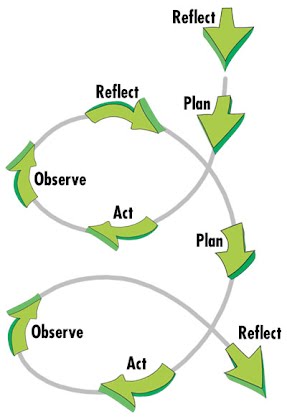 7th CYCLE
Evaluating trial of e portfolios

With students on BA Community Development
and the Higher Certificate in Computing
Conclusion: 
e portfolios significant tool to activate learner’s lifelong learning mindset

e portfolios purpose built scaffolds for RPL
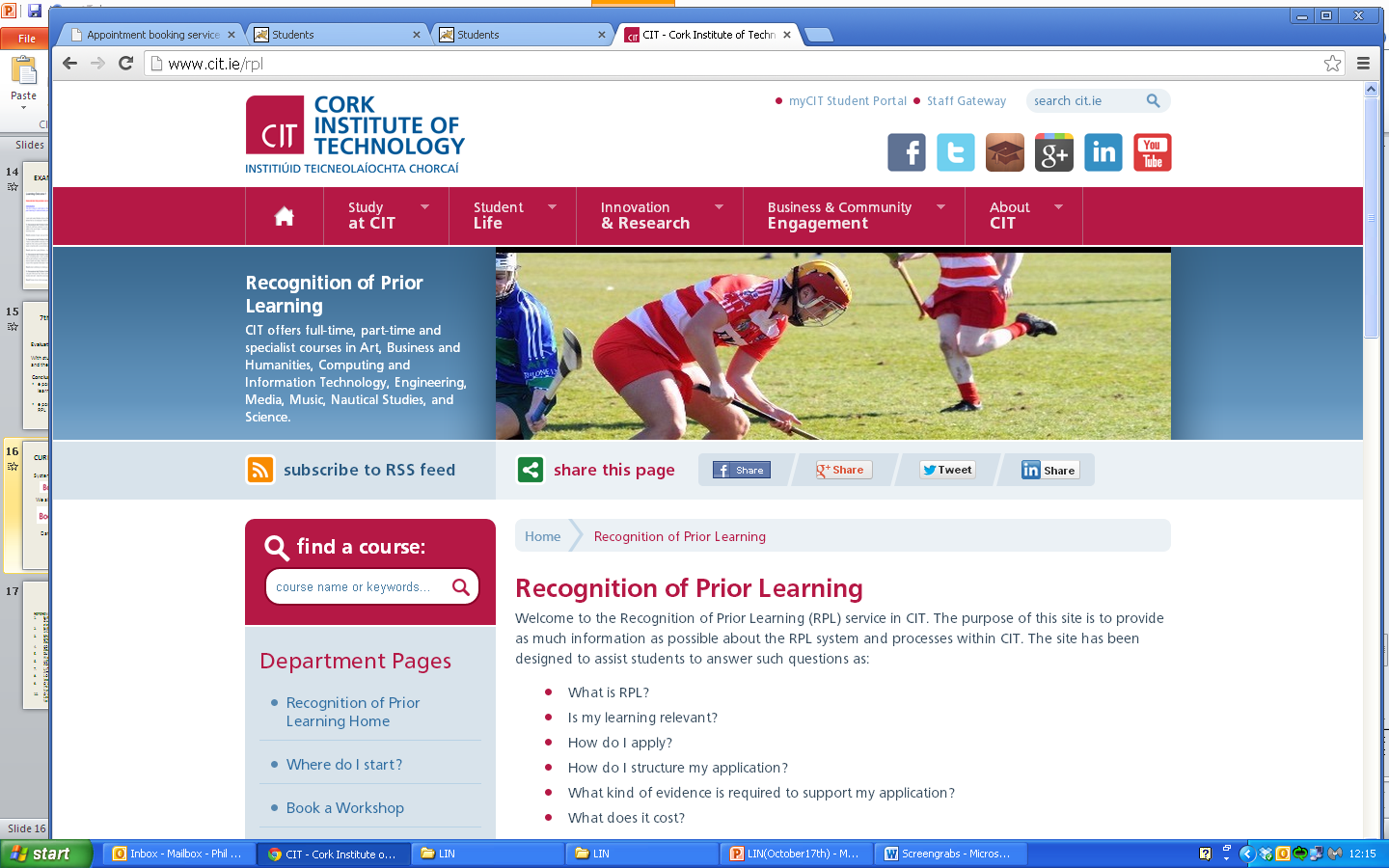 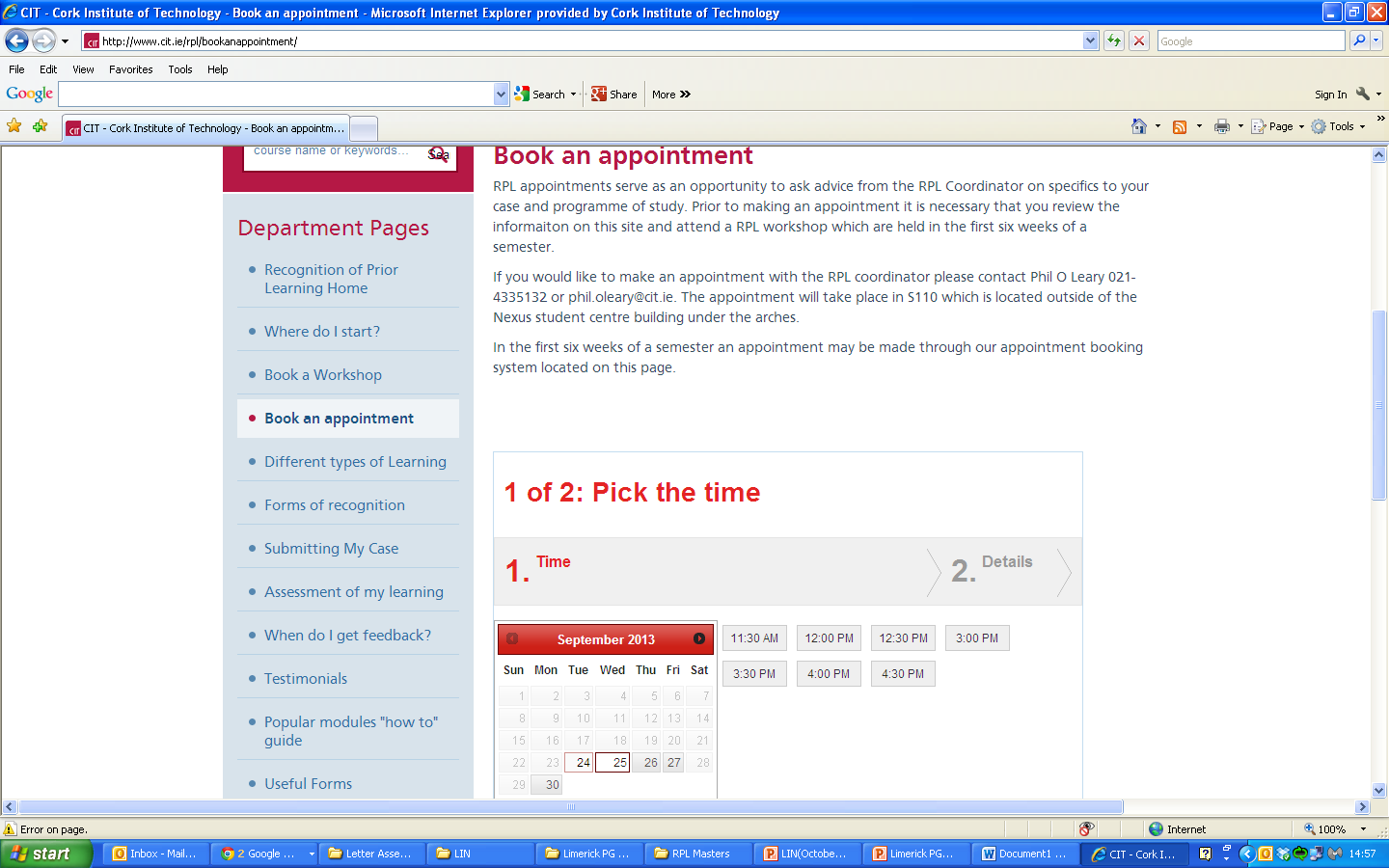 CURRENTLY
www.cit.ie/rpl
Conclude that delivering this model of RPL provision maintains overall quality with case preparation
System that can cope with volume
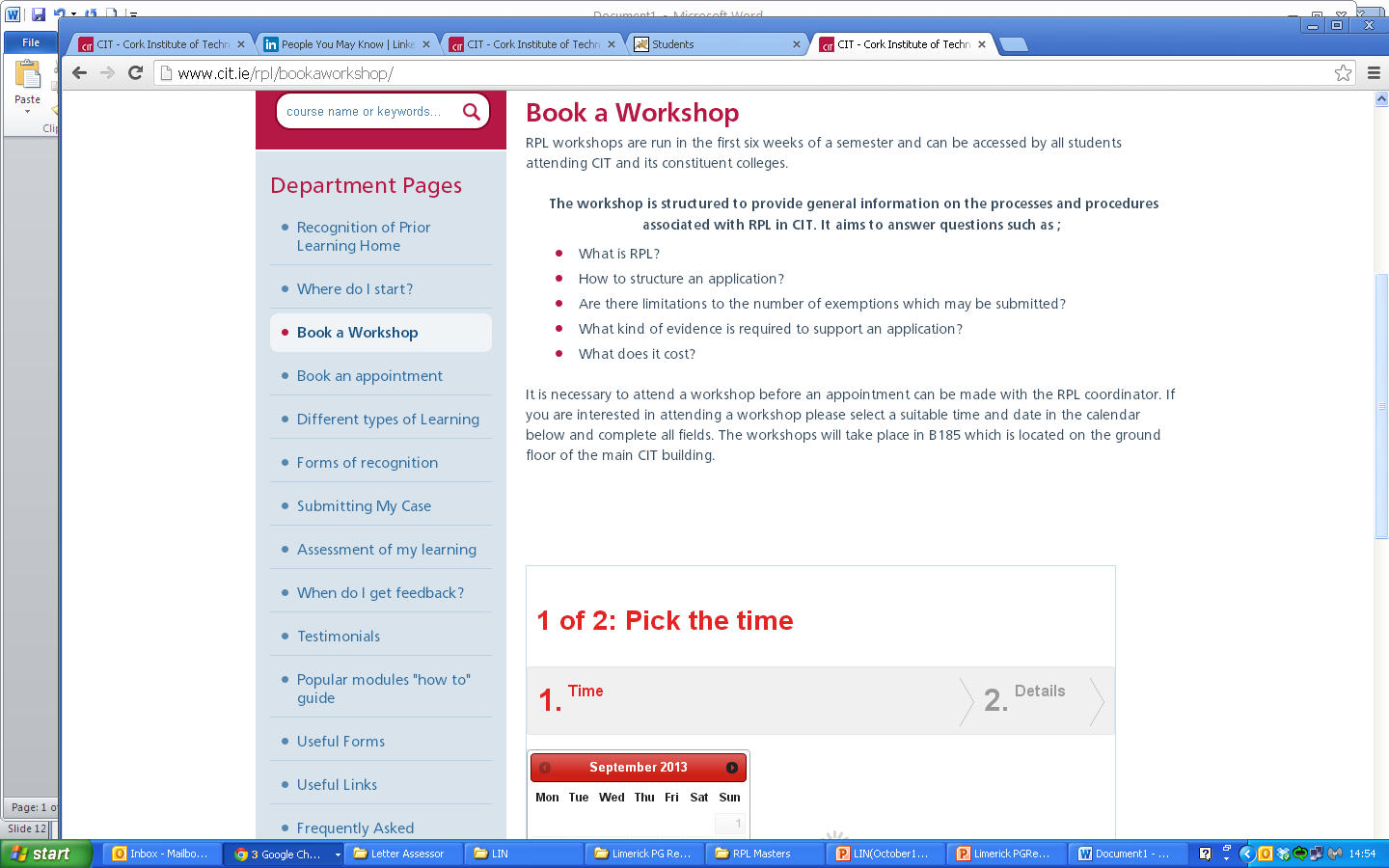 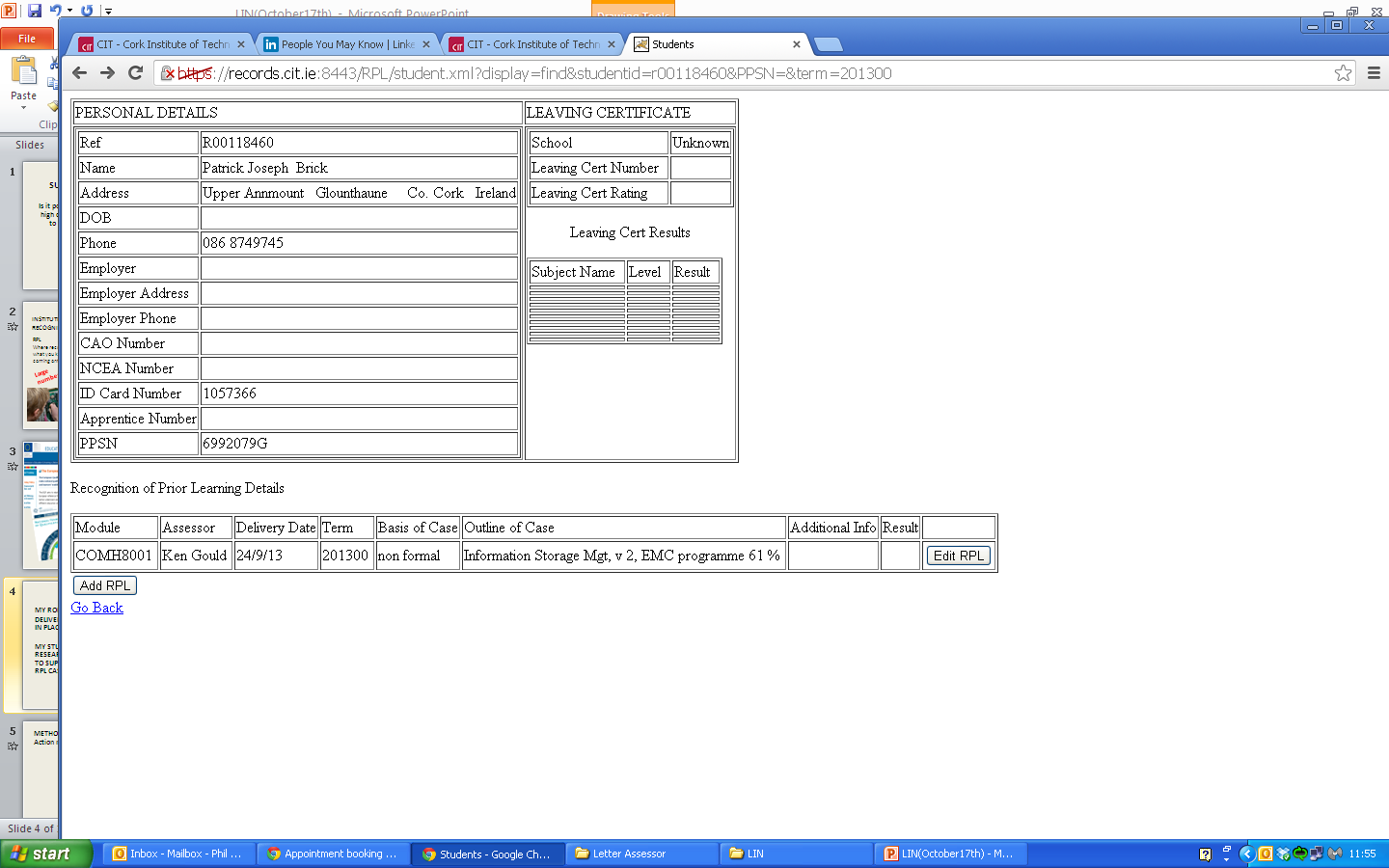 We allow for the individual
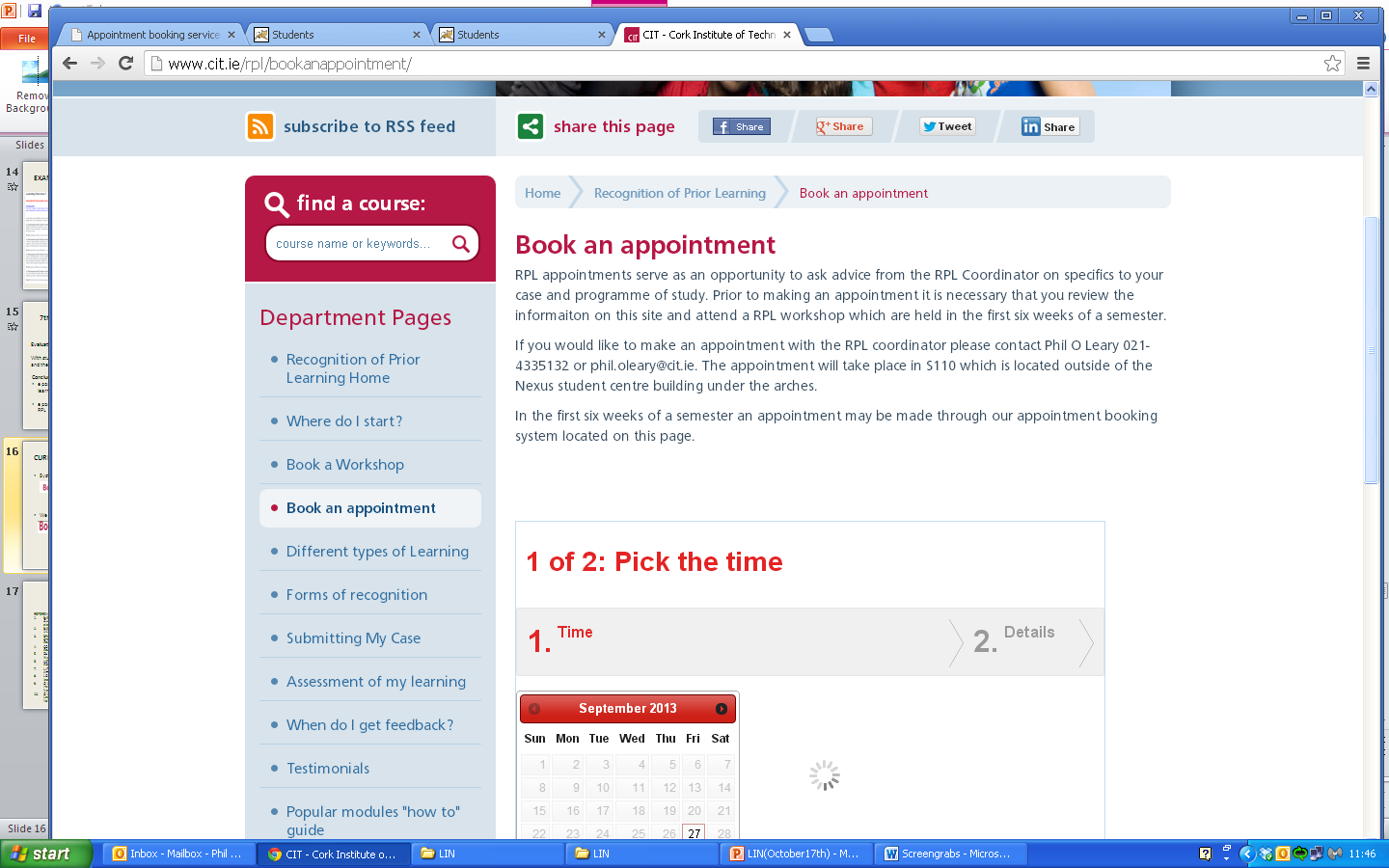 Data capture
ISSUES ARISING
Uncertainty on behalf of candidate
Submitted incomplete
Paperwork not organised
Not registered for module
ISSUES ARISING
Overseas qualifications www.qualrec.ie
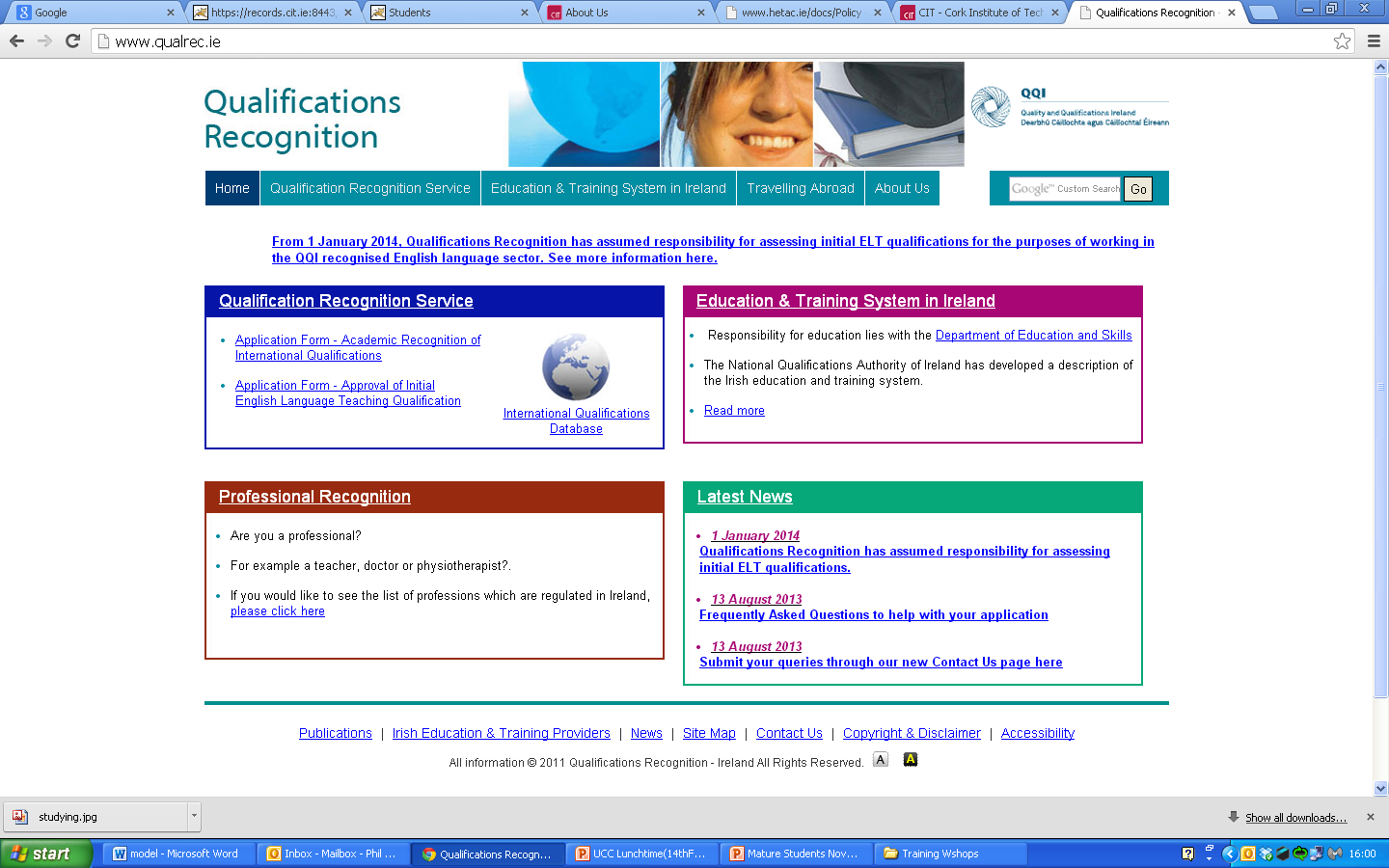 ISSUES ARISING
Submitted Late 
Paperwork needs to be translated 
Not sure who assessor is 
Outcome not what candidate wants
THANK YOUphil.oleary@cit.ie
REFERENCES
BARRETT, H. 2011. Balancing the two faces of e Portfolios. Education for a Digital World: Advice, Guidelines and Effective Practice from Around the Globe [Online]. Available: electronicportfolio.org/balance/balancingarticle2.pdf.
BARRETT, H. & GARRETT, N. 2009. Online Personal Learning Environments. On the Horizon, 17, 142-152.
BROWN, J. 2009. Experiential Learning E-Portfolios: Promoting Connections Between Academic and Workplace Learning Utilizing Information and Communication Technologies. American Educational Research Association Conference. Miami, Florida.
COHEN, E. & HIBBITTS, B. 2004. Beyond the Electronic Portfolio: A Lifetime Personal Web Space. Educause Quarterly, 4.
DUVEKOT, R. 2010. The age of APL, activating APL in a diversity of perspectives. NVR seminar on Kvalitekskodeks for realkompetence. Aarhus, Denmark.
Hager, L. (2012). Wading into the Technology Pool: Learning e-Portfolios in Higher Education. International Conference on Information Communications Technologies in Education, Rhodes, Greece, University Or Oregon.
JAFARI, A. 2004. The 'Sticky' Eportfolio System: Tackling challenges and identifying attributes. EDUCAUSE Review. EDUCAUSE.
LATHROP, C. 2011. Electronic, Portable and Green: Imperatives for Creating Today's e-Portfolio. Americal Medical Writers Association Journal, 26, 165-166.
Leiste, S. M. and K. Jensen (2011). "Creating a Positive Prior Learning Assessment (PLA) Experience: A Step-by-Step Look at University PLA." The International Review of Research in Open and Distance Education 12(1).
LOUREIRO, A., MESSIAS, I. & BARBAS, M. 2012. Embracing Web 2.0 & 3.0 tools to support lifelong learning - Let learners connect. Procedia; Social and behavioural Sciences, 46, 532-537.
O'LEARY, P. & O'SULLIVAN, S. 2013. e Portfolios can support students with Recognition of Prior Learning case preparation. International Technology, Education & Development Conference. Valencia.
Werquin, P. (2010). Recognising Non-Formal and Informal Learning; Outcomes, Policies and Practices. Paris, OECD.